Boxafe
中：全方位 Google Workspace 備份解決方案
英： Comprehensive SaaS Backup Solution for Google Workspace
[Speaker Notes: Boxafe
中：全方位 Google Workspace 備份解決方案
英： Comprehensive SaaS Backup Solution for Google Workspace]
Boxafesecure and on-premise SaaS backup solution
The reasons why you need Boxafe
Boxafe comprehansively protect data in SaaS – Add support Microsoft Teams
IT friendly and easy management
Demo
Reasons Why You Need Boxafe Safeguard Business Data
Reasons why you need to backup SaaS content
Accidental Deletion
Malicious Deletion / Hacker
Ransomware Attack
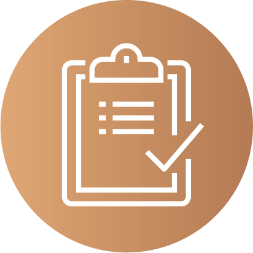 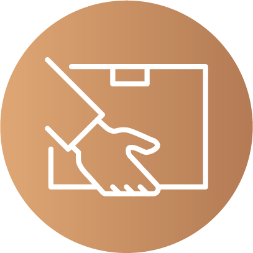 Keep previous data
SaaS providers asks you to protect data
Legal Compliance & Litigation Purpose
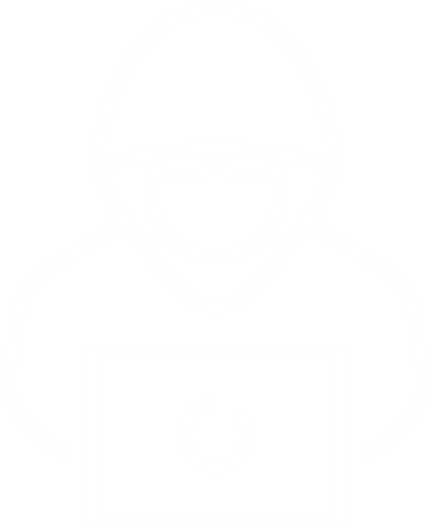 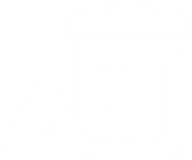 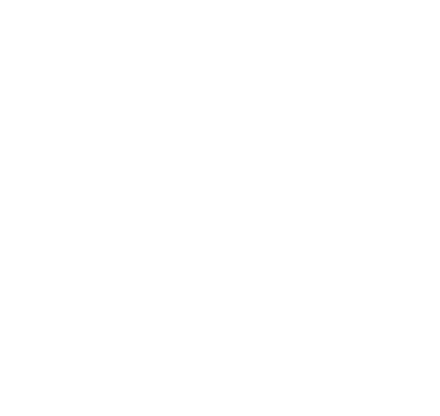 Microsoft’s Shared Responsibility Model
Microsoft tells you that it’s your responsibility to protect your data.
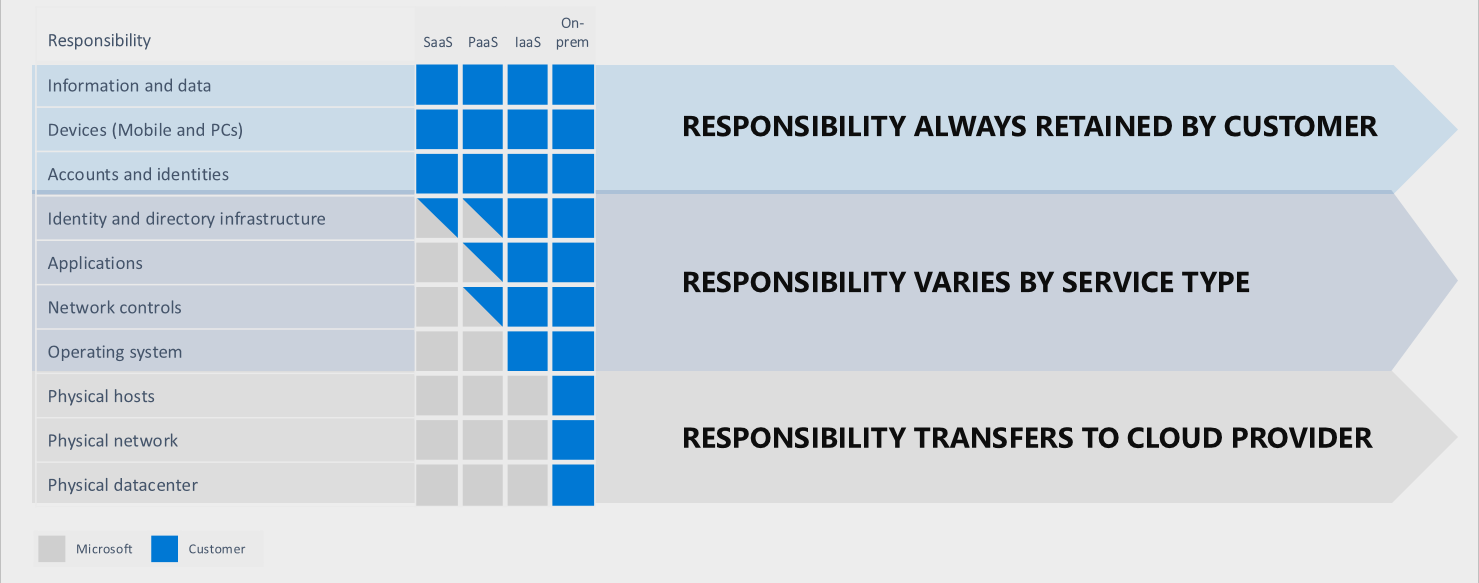 https://docs.microsoft.com/en-us/azure/security/fundamentals/shared-responsibility
Microsoft’s Standard Recovery Policy
Your data is not always protected by Microsoft!
30 days
(1 month)
14 
days
Delete
Keep in recycle bin
Recoverable
Permanently deleted
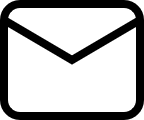 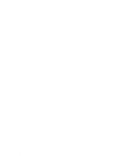 Mail
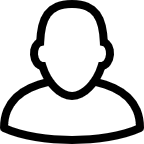 Delete
Keep in recycle bin
Recoverable
Permanently deleted
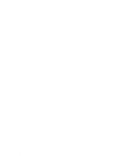 Contacts
93 days 
(3 months)
14
days
Delete
Keep in 1st and 2nd recycle bin
Recoverable
Permanently deleted
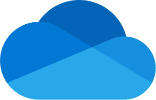 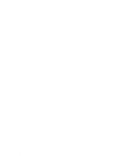 OneDrive
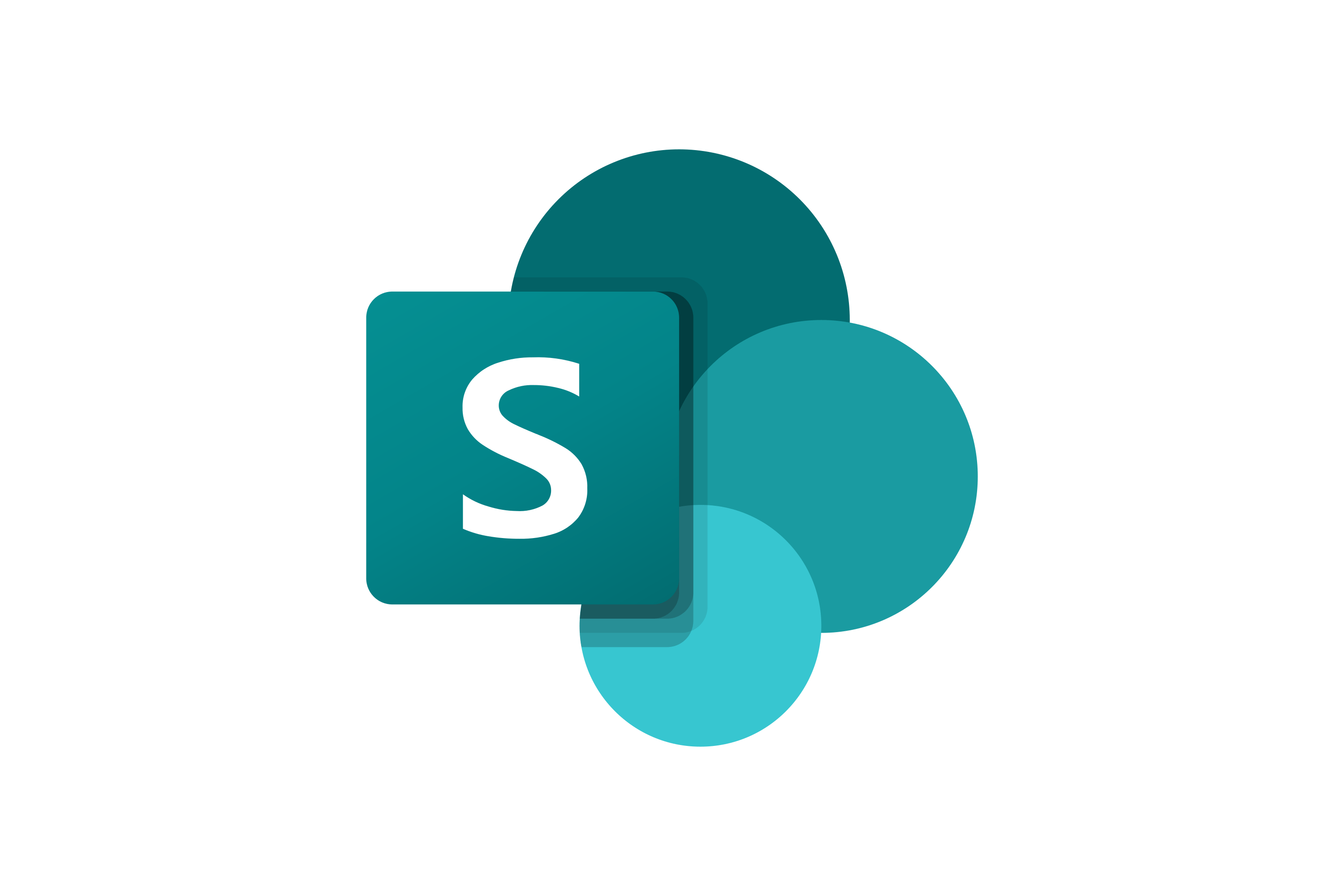 Delete
Keep in 1st and 2nd recycle bin
Recoverable
Permanently deleted
SharePoint
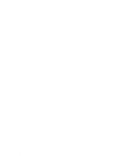 Google’s Shared Responsibility Model
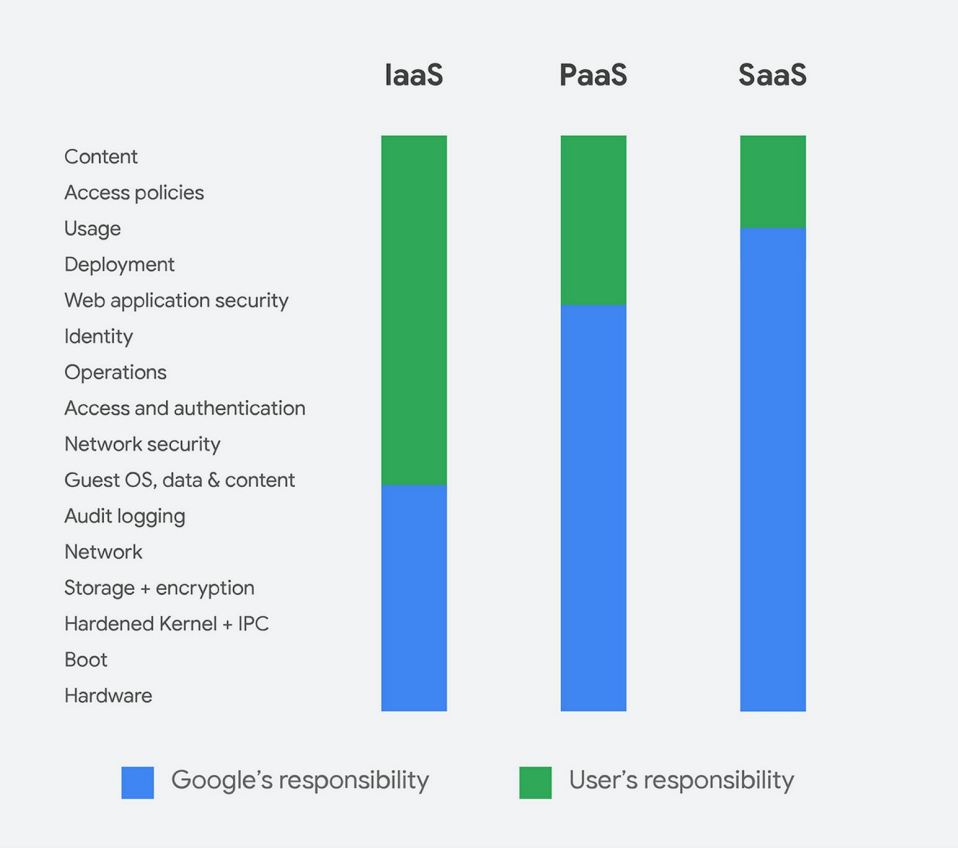 Google tells you that it’s your responsibility to protect your content.
https://services.google.com/fh/files/misc/google_workspace_data_protection_guide_en_dec2020.pdf
[Speaker Notes: https://services.google.com/fh/files/misc/google_workspace_data_protection_guide_en_dec2020.pdf]
Google’s Standard Recovery Policy
Your data is not always protected by Google!
30 days
(1 month)
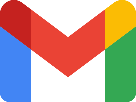 Delete
Keep in trash
Permanently deleted
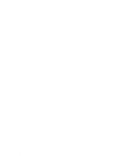 Gmail
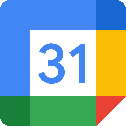 Delete
Keep in trash
Permanently deleted
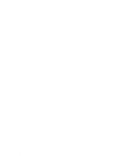 Calendar
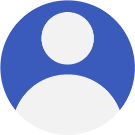 Delete
Recoverable
Permanently deleted
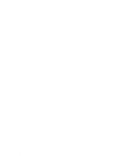 Contacts
25 days
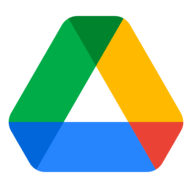 My Drive / Shared Drive
Delete
Keep in trash
Recoverable
Permanently deleted
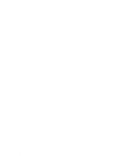 Boxafe safeguards your Business data!
Boxafe protects
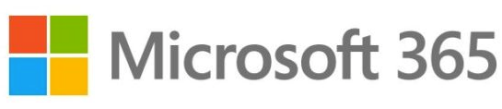 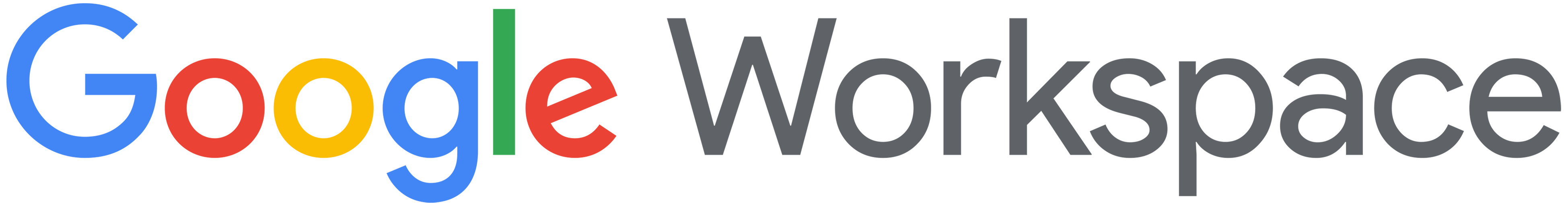 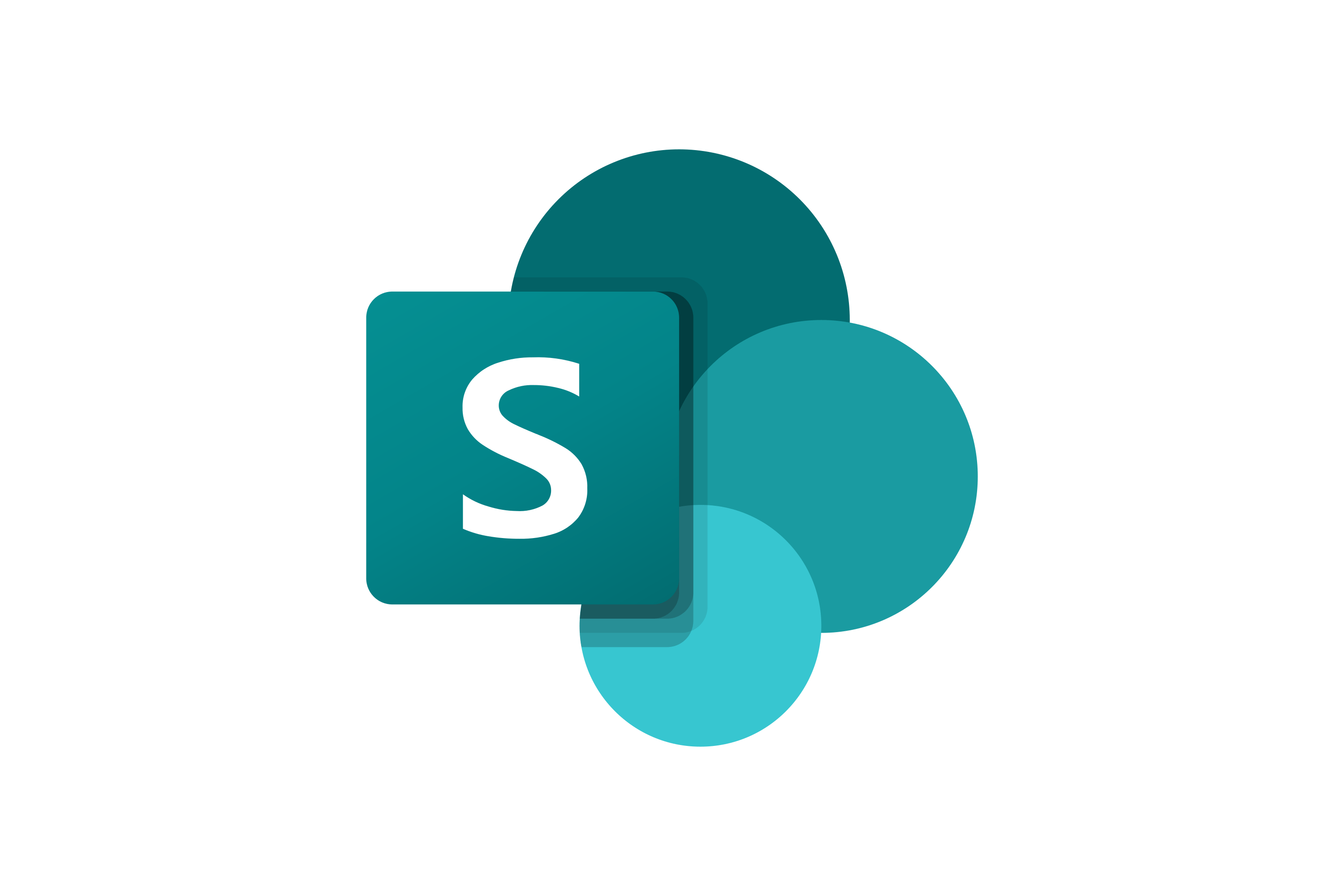 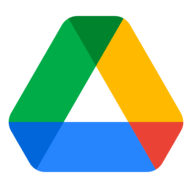 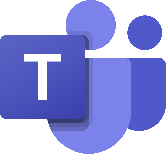 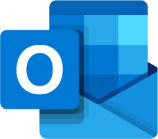 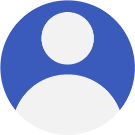 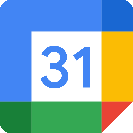 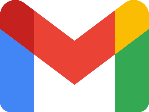 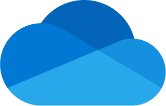 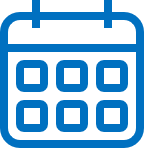 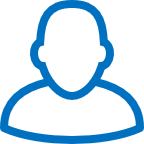 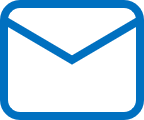 My Drive / Shared Drive
Gmail
Calendar
Contacts
Outlook (mail, calendar, contacts)
OneDrive
SharePoint
Teams
with
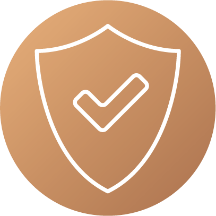 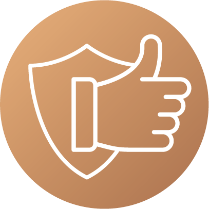 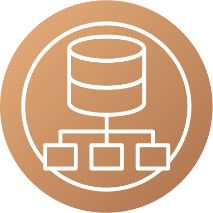 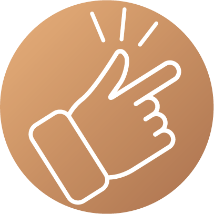 Friendly UI
Security
Reliability
Data Centralization
Boxafe safeguards your Business data!
Boxafe protects
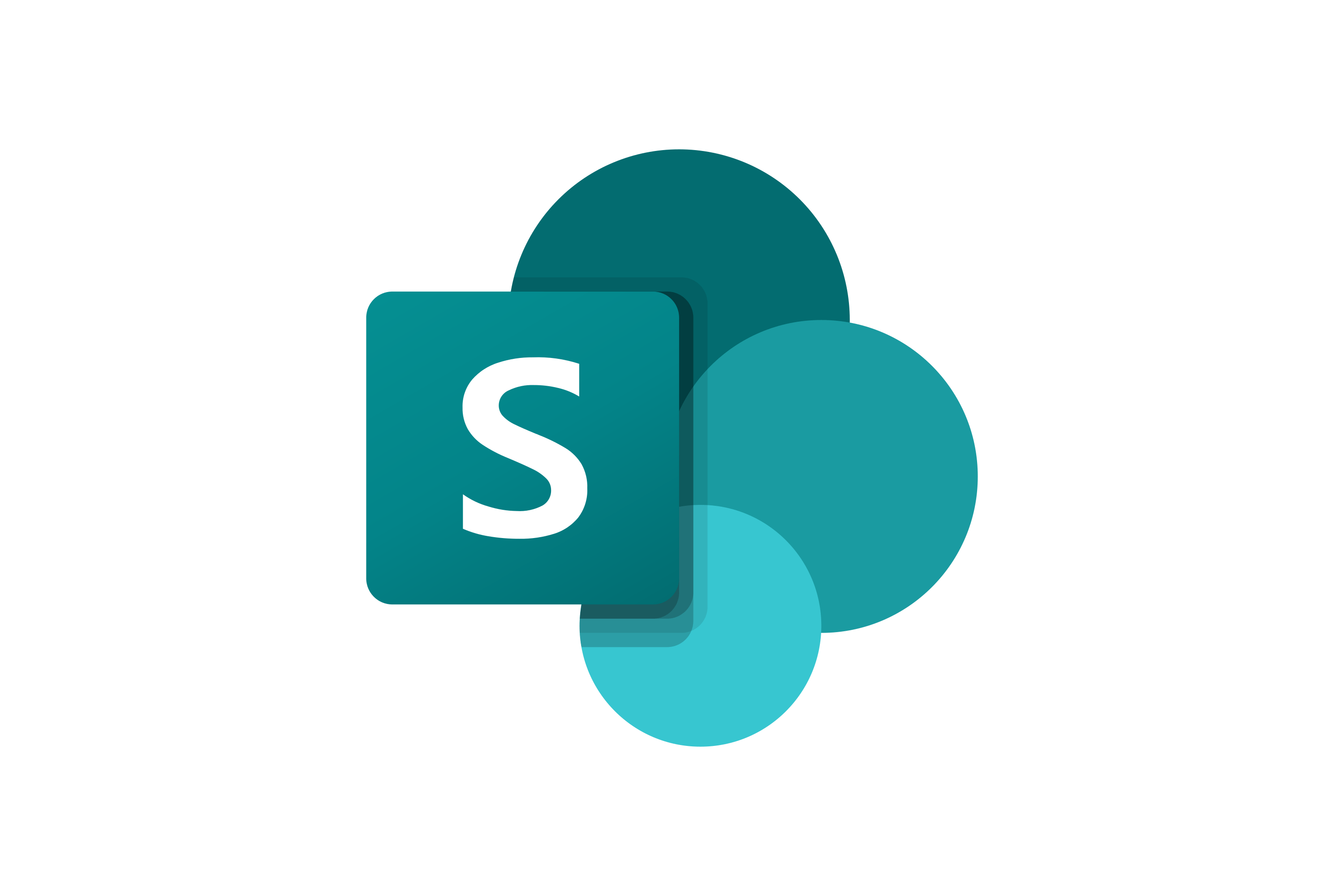 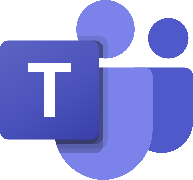 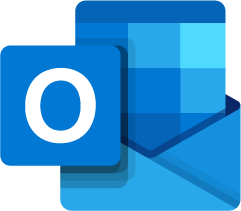 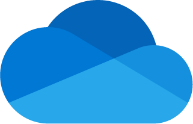 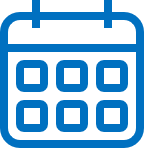 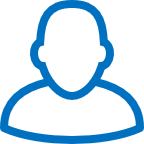 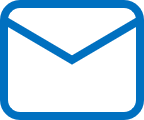 Outlook (mail, calendar, contacts)
OneDrive
SharePoint
Teams
with
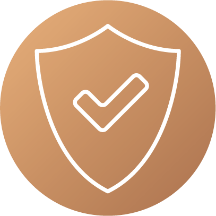 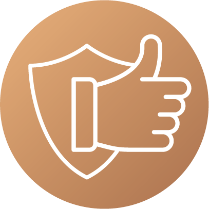 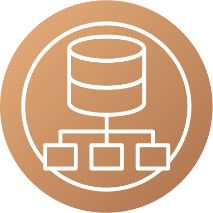 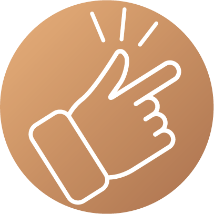 Friendly UI
Security
Reliability
Data Centralization
Boxafe safeguards your Business data!
Boxafe protects
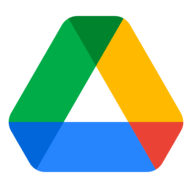 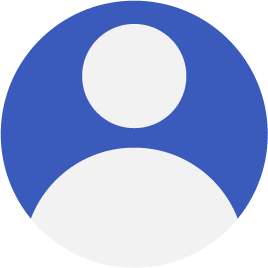 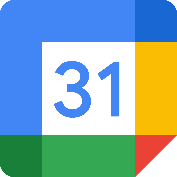 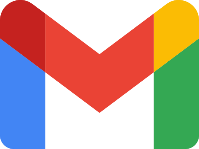 My Drive / Shared Drive
Gmail
Calendar
Contacts
with
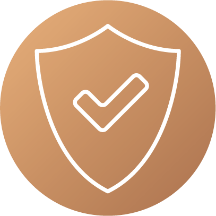 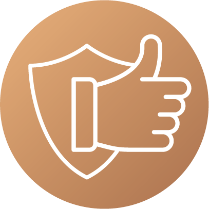 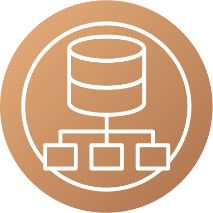 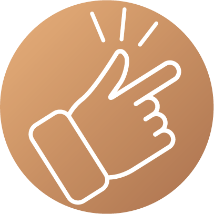 Friendly UI
Security
Reliability
Data Centralization
Boxafe is reliable
More than 20K organizations protect data by Boxafe
See what the users said:
We were looking for a flexible backup solution for Microsoft 365 and Google Workspace for our customers. Boxafe is working fine.
Great to have Boxafe to protect our Microsoft 365 environment.
It works great on the whole.
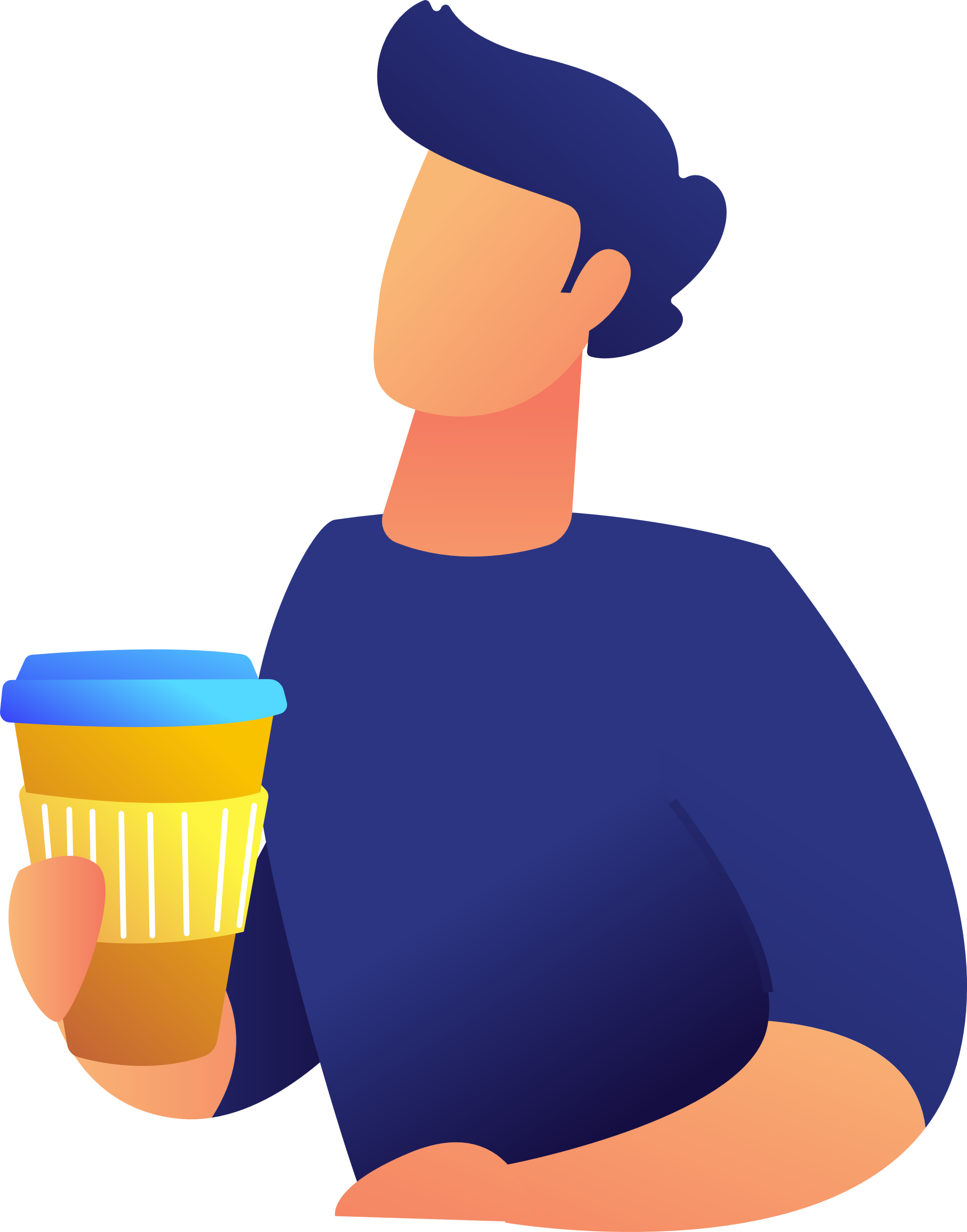 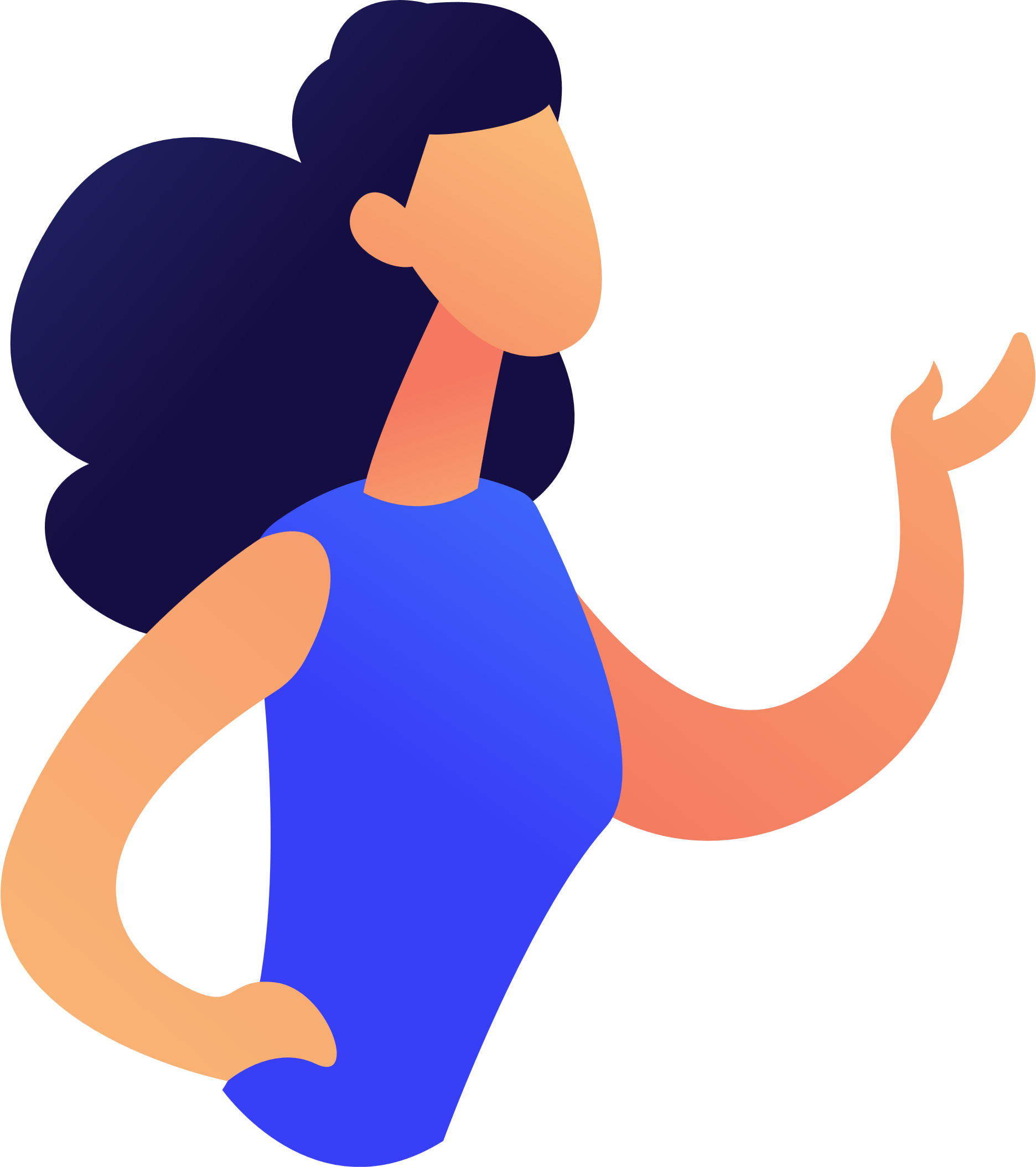 Backups have run now for all accounts and everything seems to work fine.
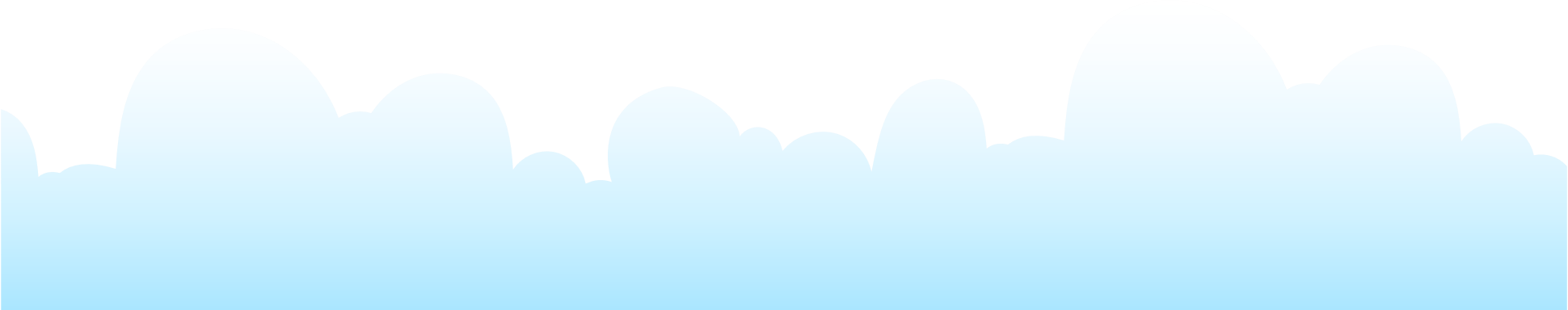 Boxafe comprehensively protect data in SaaSAdd support Microsoft Teams Backup
Google Workspace - Gmail
Comprehensive protection
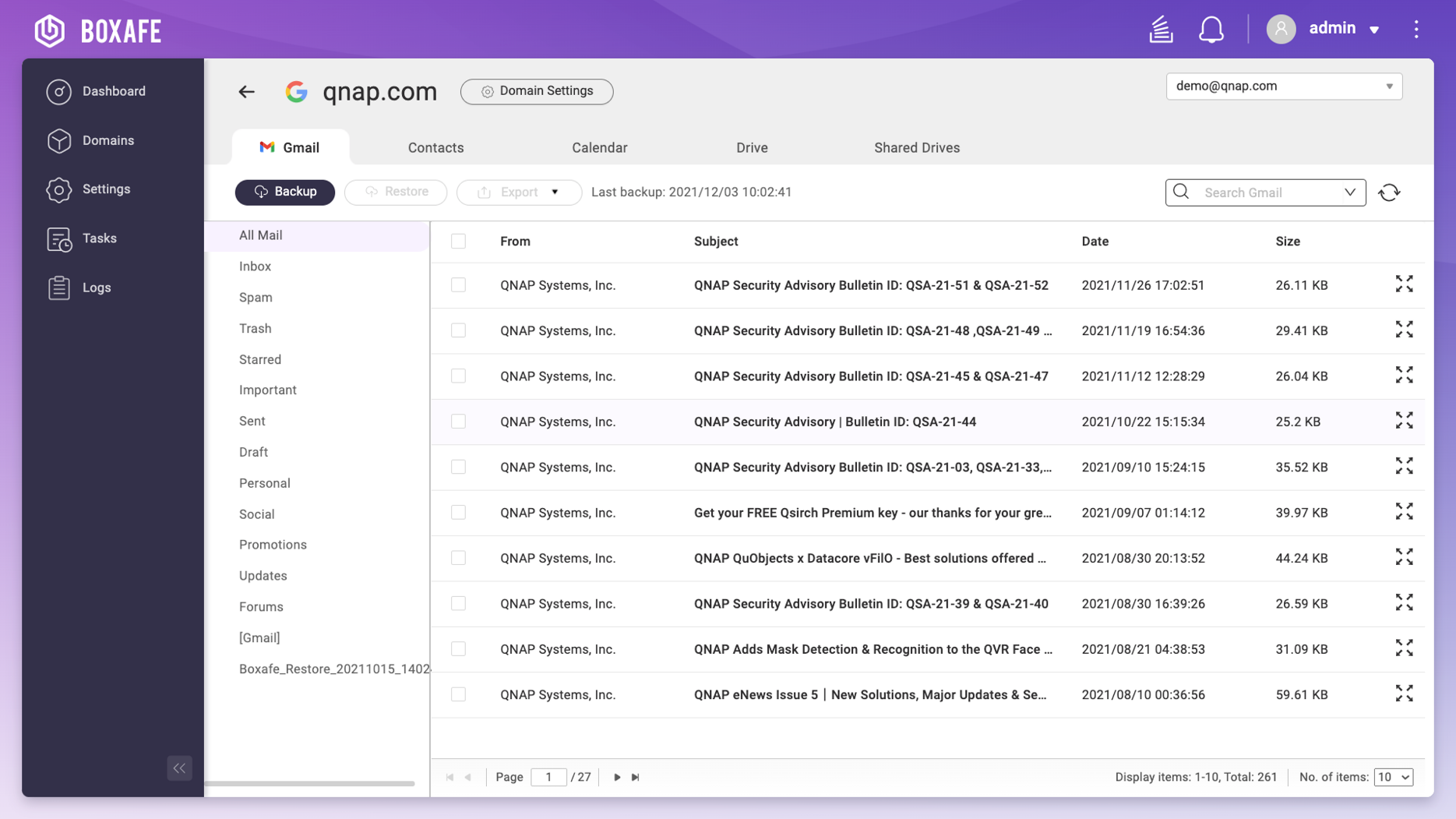 Backup Items
Email content and attachment
Email folder structure
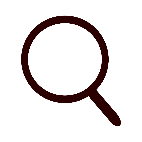 Search Criteria
Subject, From, To, Cc, Bcc, and location of email
Restore Options
Granularly restore
Cross-account restore
Google Workspace - Drive
Comprehensive protection
Backup Items
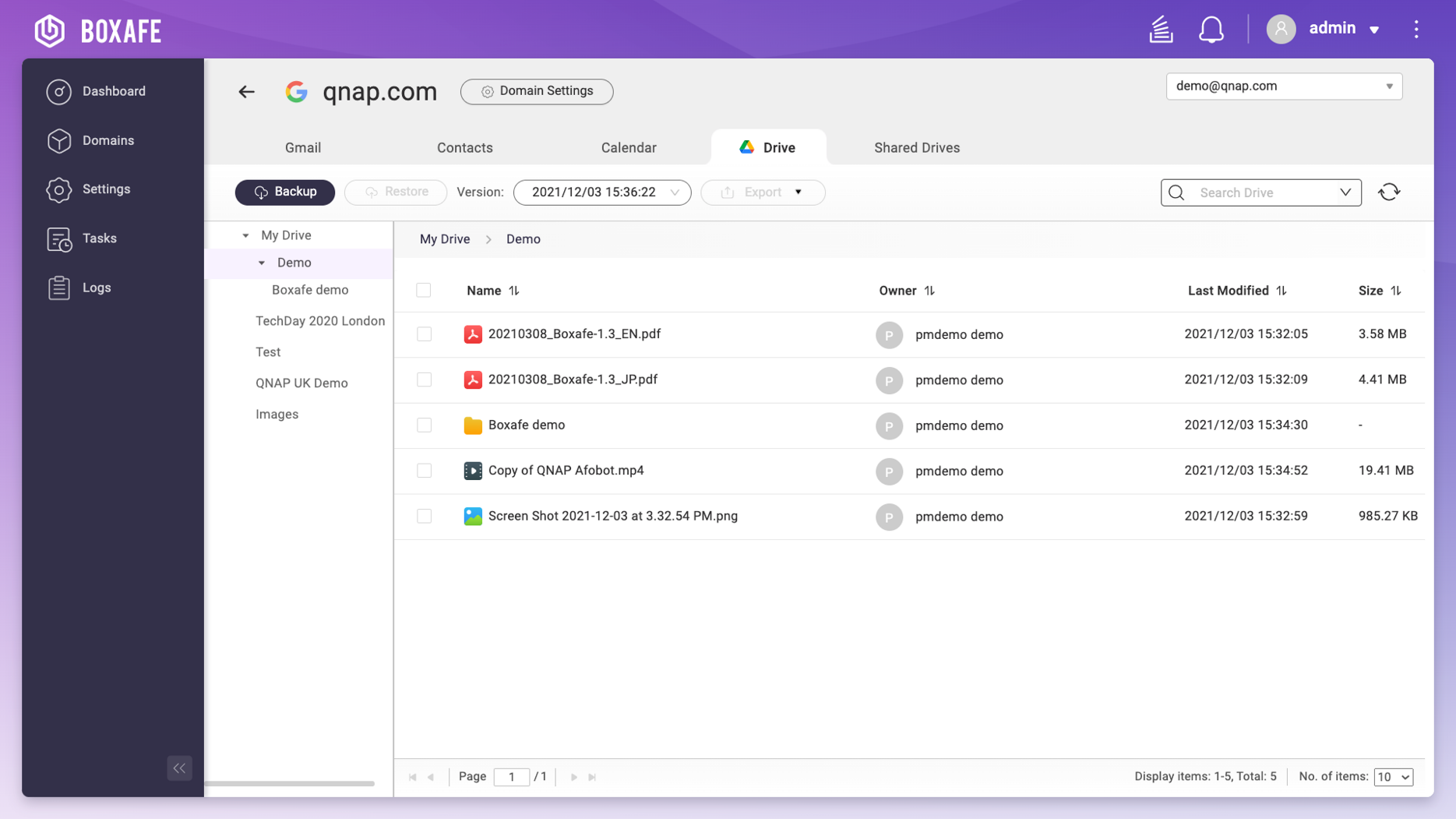 All files in My Drive and Shared Drive including Google Documents
Folder structure
File metadata and permissions
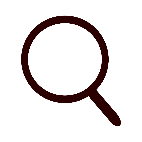 Search Criteria
File types, Owner, Date modified, Name
Restore Options
Granularly restore
Cross account / cross shared drive restore
Google Workspace - Calendar
Comprehensive protection
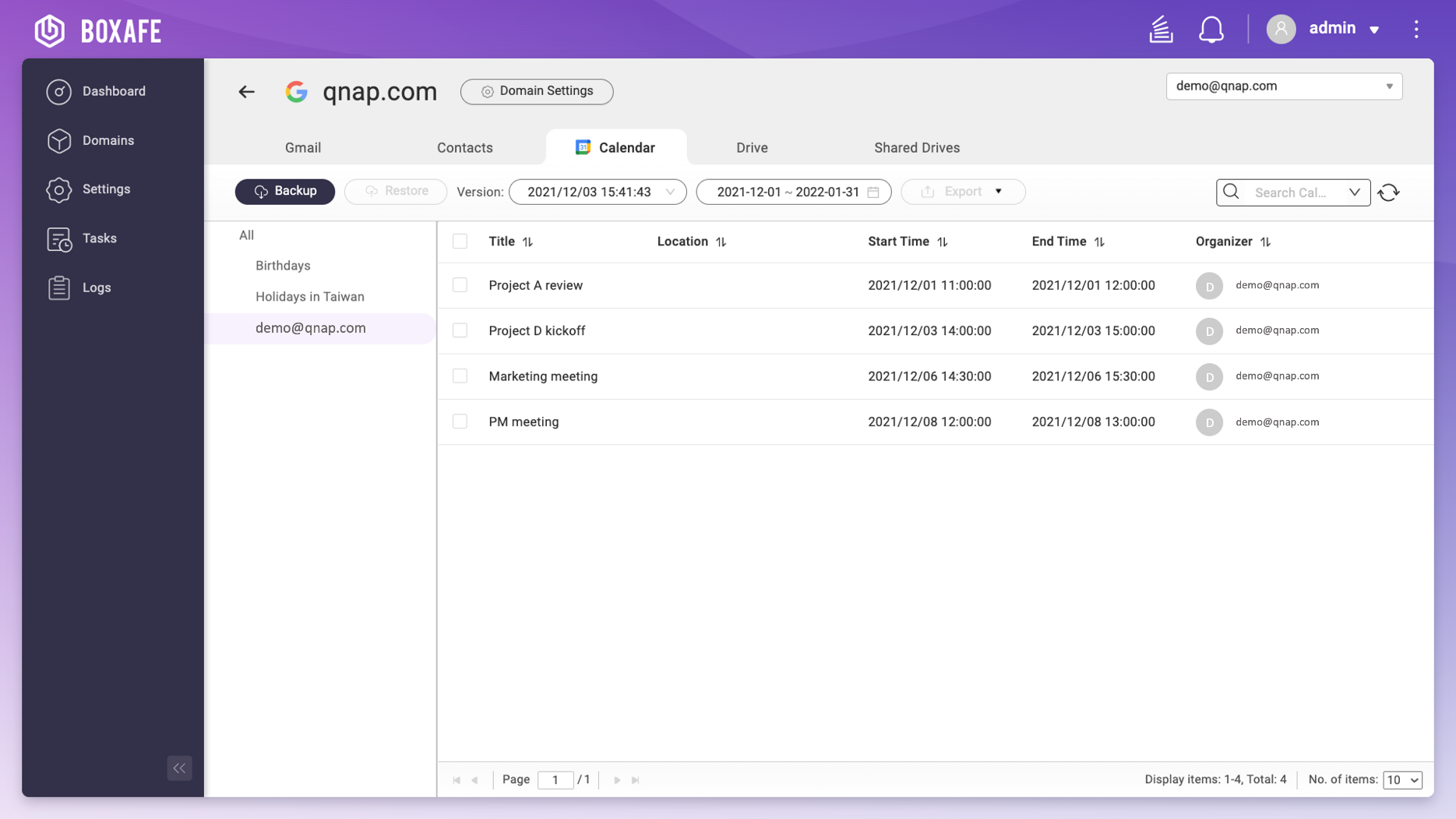 Backup Items
All calendars and data including event information and attachments
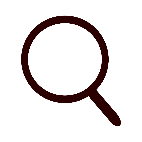 Search Criteria
Calendars, Organizer, Title, and Location
Restore Options
Granularly restore
Cross-account restore
Google Workspace - Contacts
Comprehensive protection
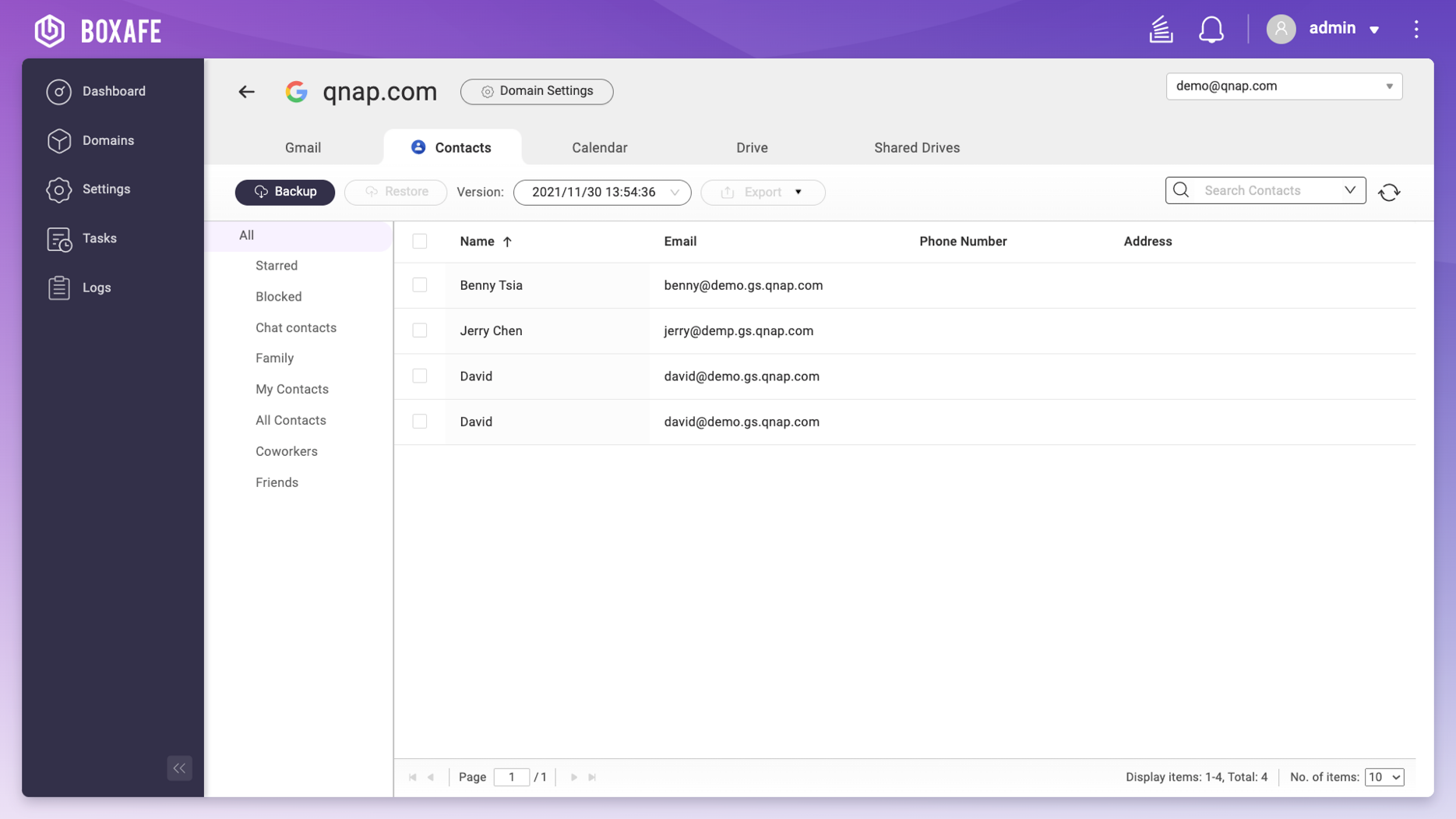 Backup Items
All contacts data
Contact group
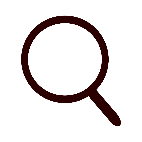 Search Criteria
Name, Email, Nickname, Occupation, and Phone number
Restore Options
Granularly restore
Cross-account restore
Microsoft 365 - Outlook mail
Comprehensive protection
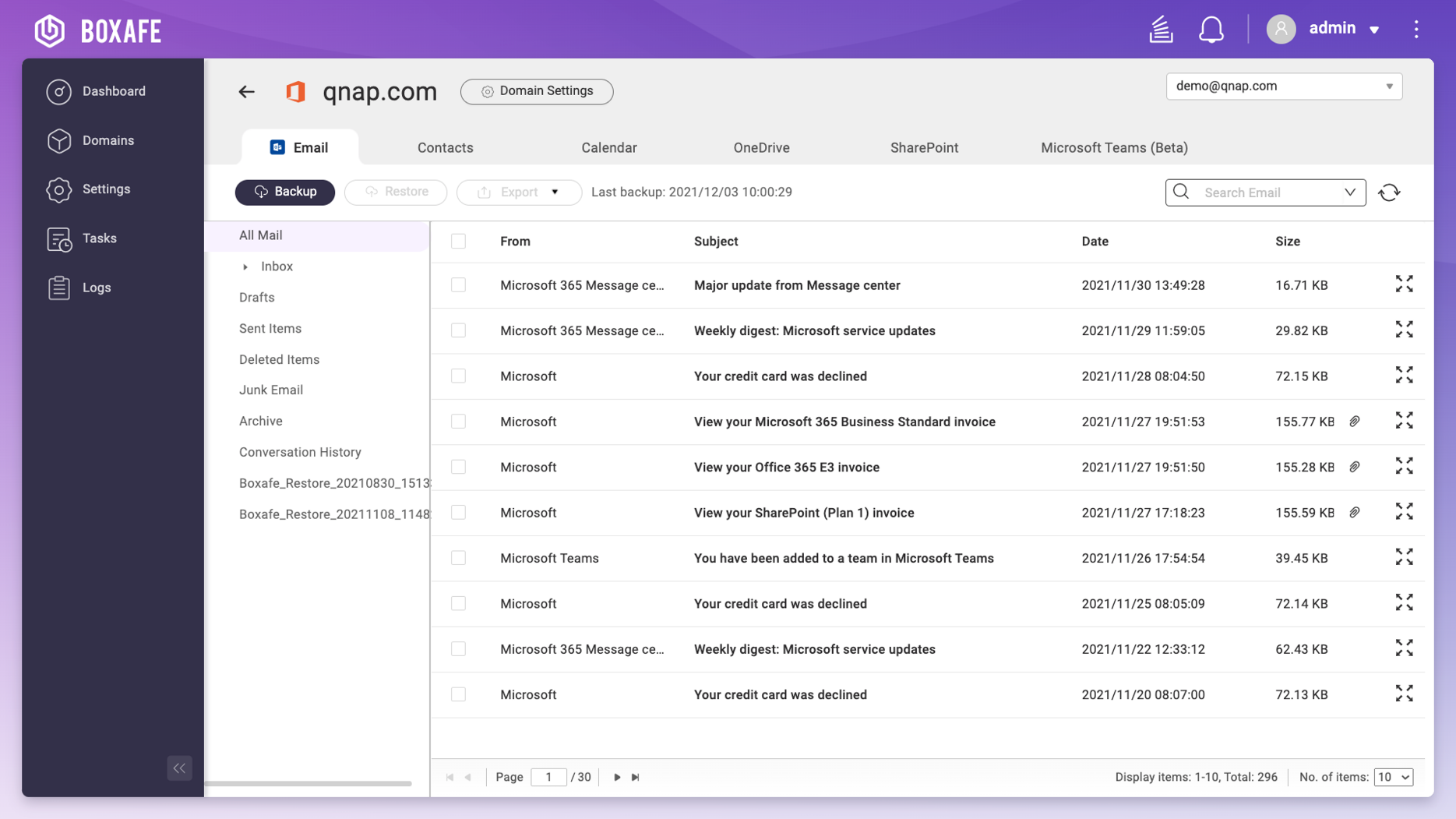 Backup Items
Personal mailbox and shared mailboxes
Email content and attachment
Email folder structure
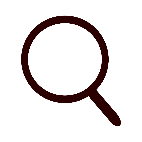 Search Criteria
Subject, From, To, Cc, Bcc, and location of email
Restore Options
Granularly restore
Cross-account restore
Microsoft 365 - Outlook calendar
Comprehensive protection
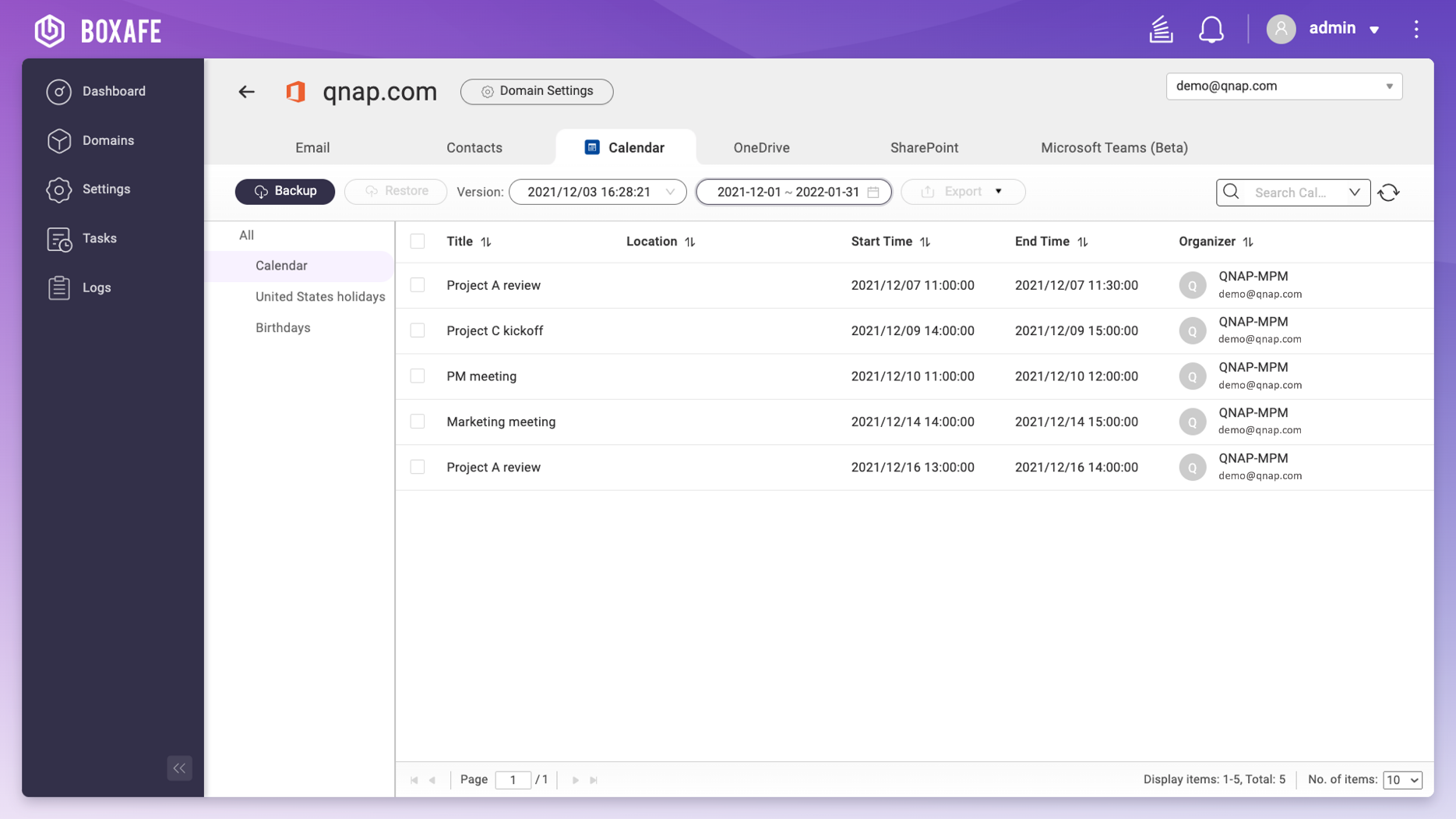 Backup Items
All calendars and data including event information and attachments
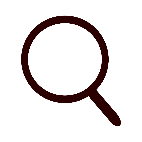 Search Criteria
Calendars, Organizer, Title, and Location
Restore Options
Granularly restore
Cross-account restore
Microsoft 365 - Outlook contacts
Comprehensive protection
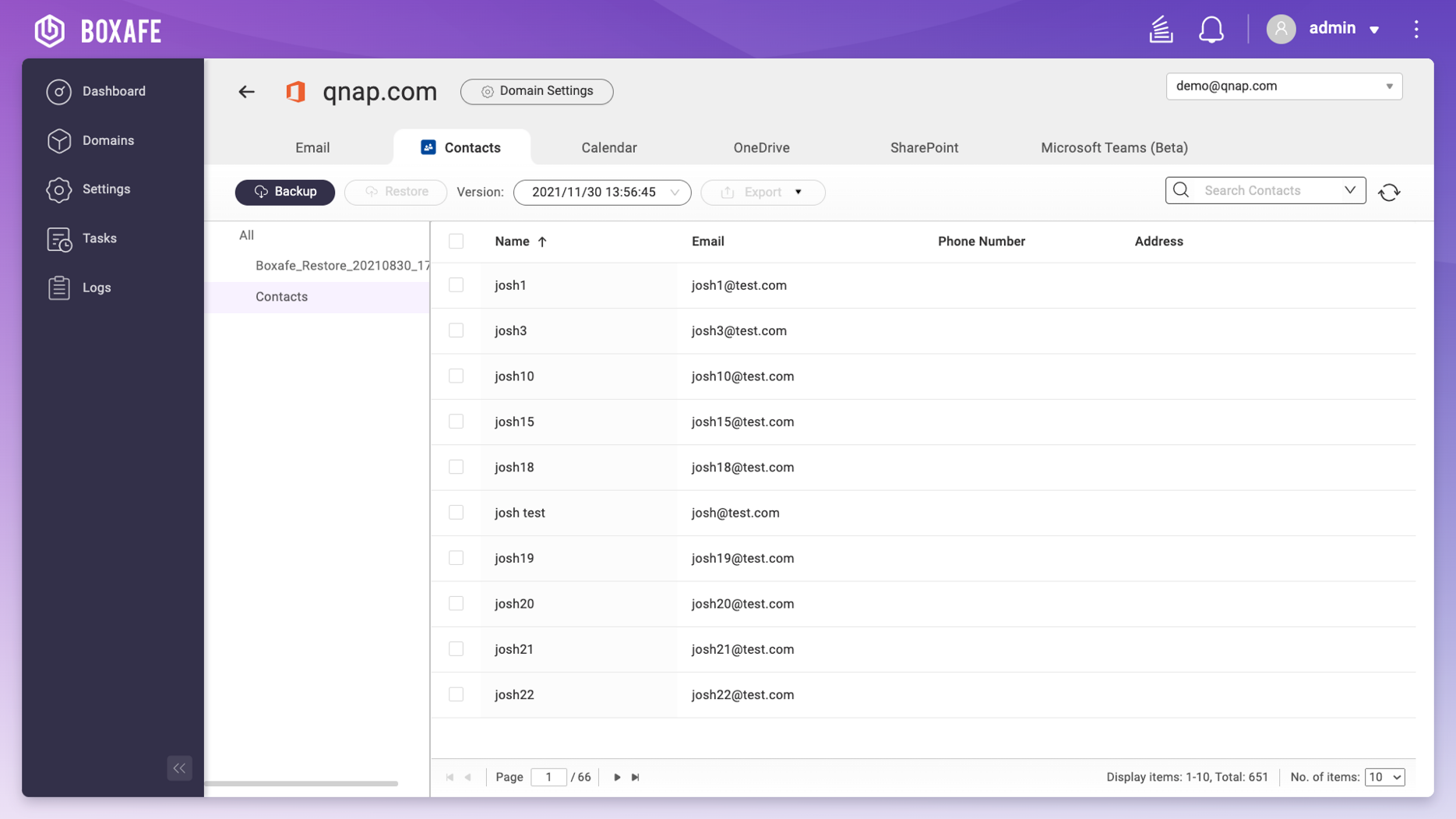 Backup Items
All contacts data
Contact group
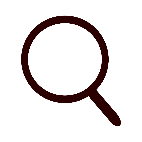 Search Criteria
Name, Email, Nickname, Occupation, and Phone number
Restore Options
Granularly restore
Cross-account restore
Microsoft 365 - OneDrive
Comprehensive protection
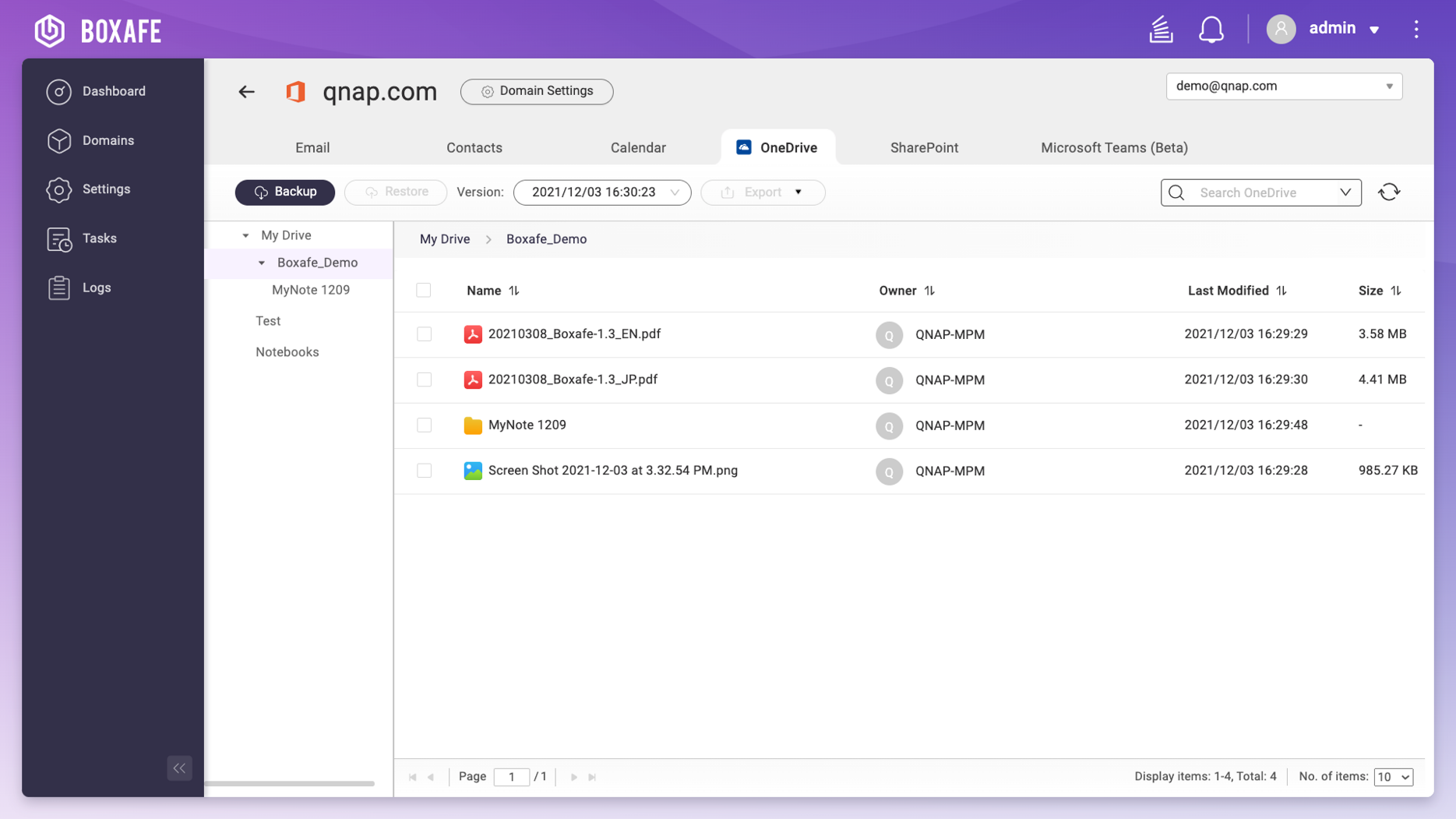 Backup Items
All files including OneNote
Folder structure
File metadata and permissions
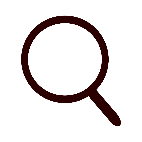 Search Criteria
File types, Owner, Date modified, Name
Restore Options
Granularly restore
Cross account restore
Microsoft 365 - SharePoint
Comprehensive protection
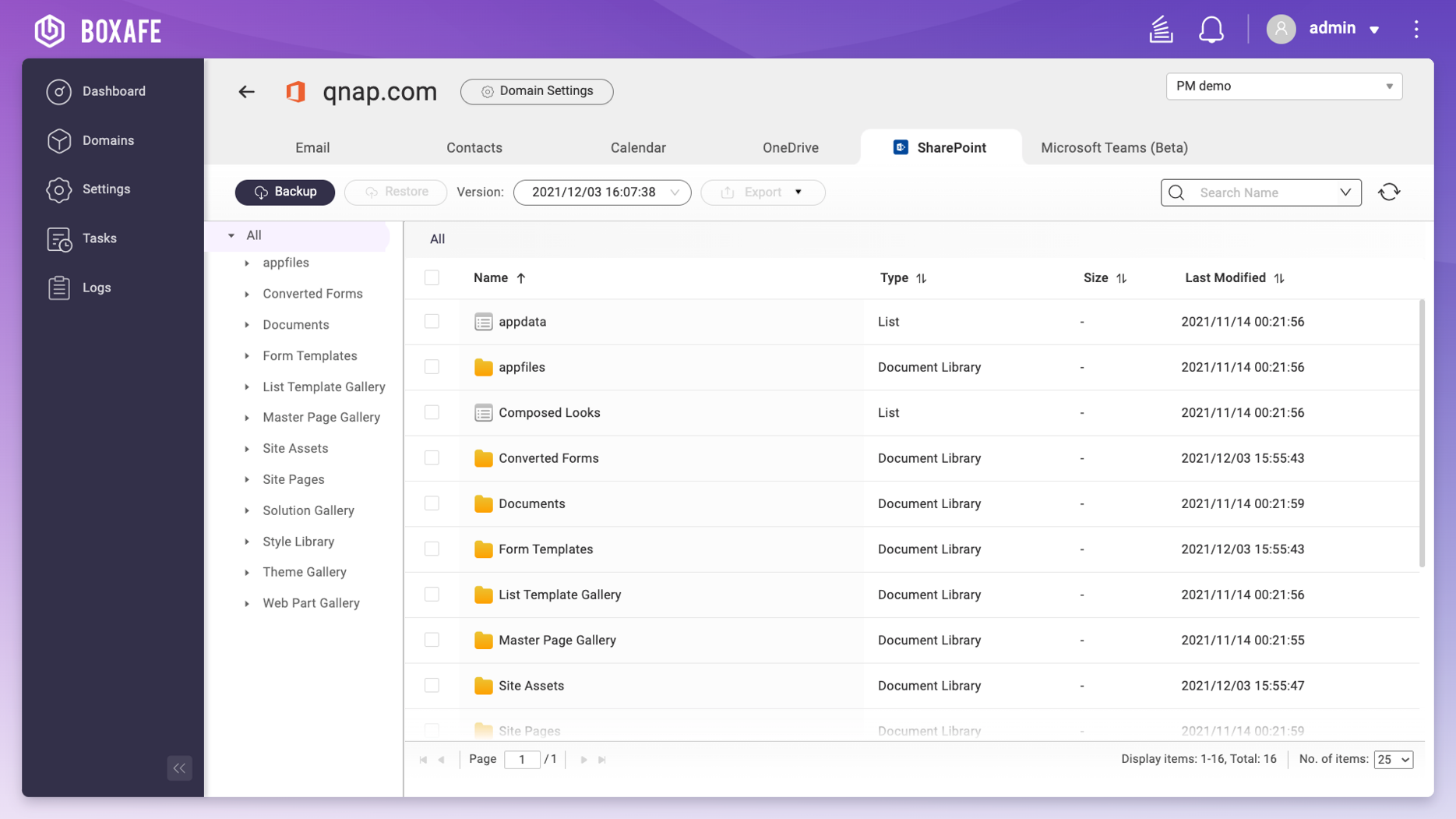 Backup Items
Document libraries
Page libraries
Lists
Site assets
OneNote
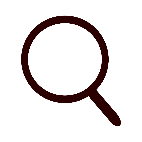 Search Criteria
File types, Date modified, Name
Restore Options
Granularly restore
Cross site restore
Boxafe 1.5 now supports Microsoft Teams backup!
What is Microsoft Teams?

An integrated service helps businesses for the purpose of
Communication
Meeting
File sharing
[Speaker Notes: https://www.microsoft.com/en-us/investor/events/fy-2021/earnings-fy-2021-q4.aspx]
Comprehensive protection for Microsoft Teams
Boxafe backup all the data you care in Microsoft Teams:
Site: 
files shared in the Teams
Conversation: 
posts in the channels
Calendar: 
Teams meeting information
Microsoft 365 - Teams conversation
Comprehensive protection
NEW
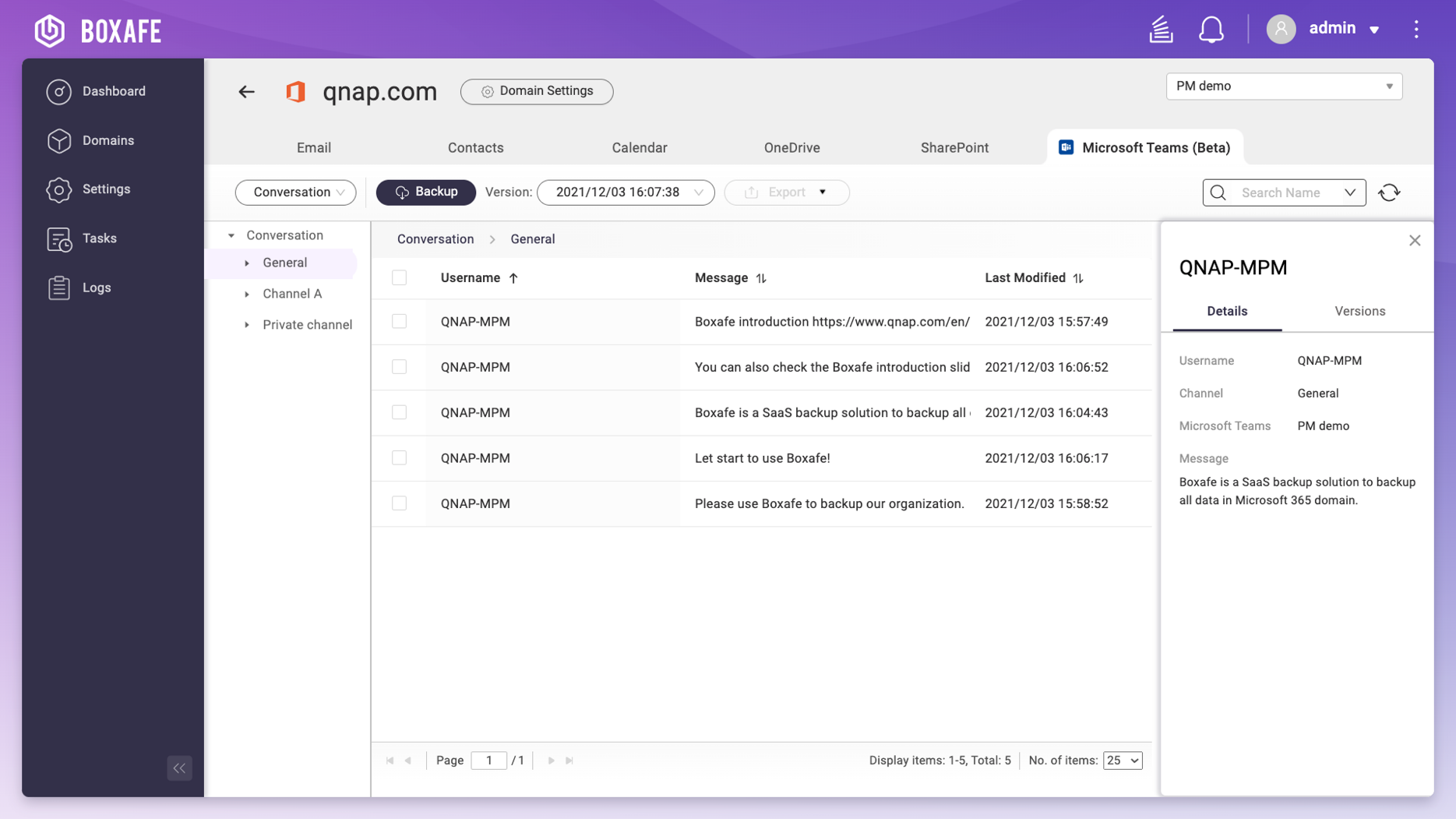 Backup Items
Posts in every public and private channels
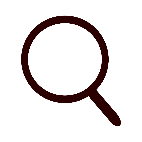 Search Criteria
Channel, Message text
Restore Options
Post can not be restored due to Microsoft limitation. You can export posts as the html file for audit purpose.
Microsoft 365 - Teams calendar
Comprehensive protection
NEW
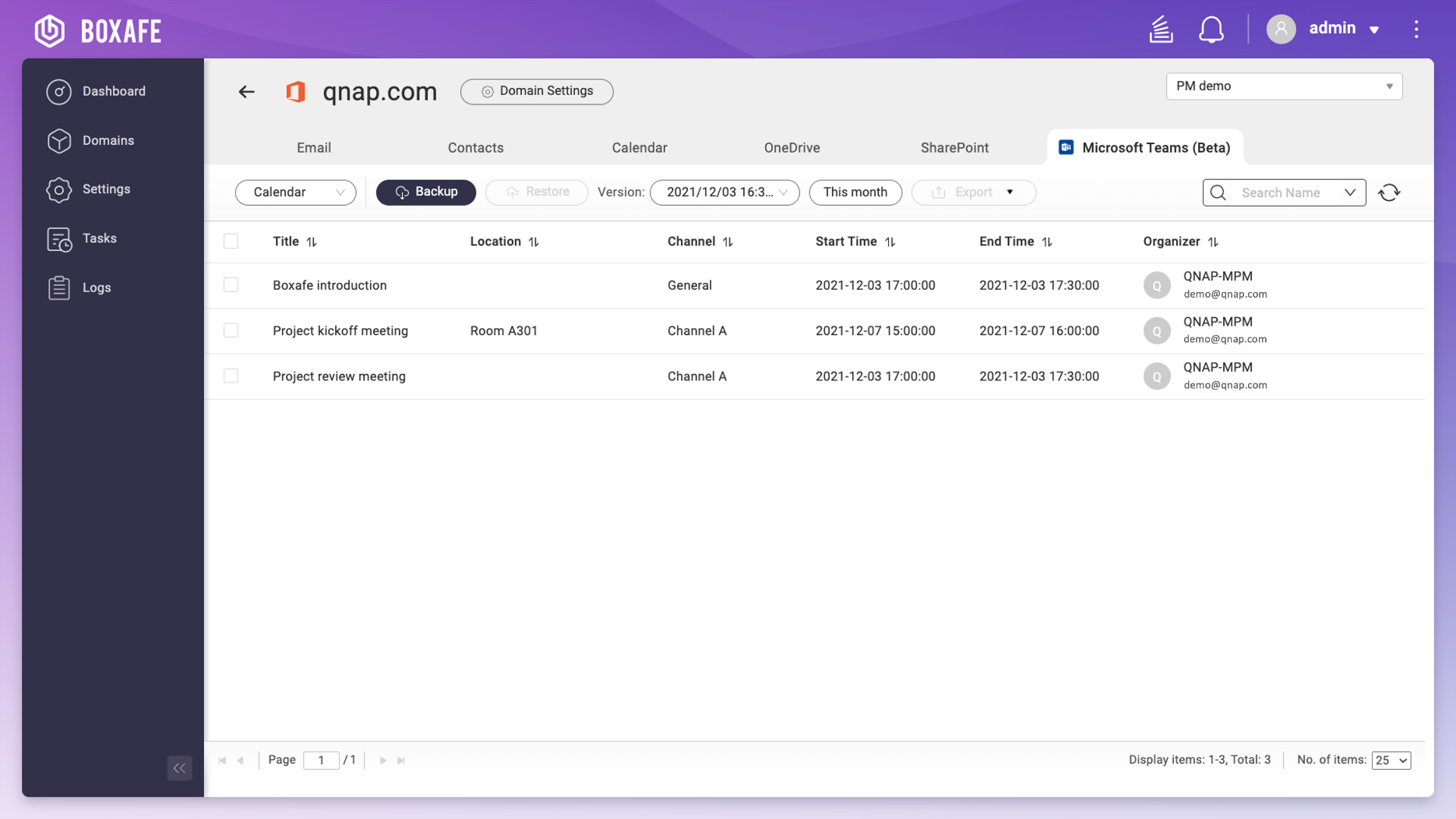 Backup Items
All calendars and data including event information and attachments
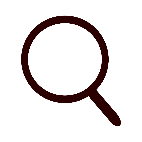 Search Criteria
Organizer, Channel, Title, and Location
Restore Options
Granularly restore
Restore data to personal account
Microsoft 365 - Teams Site
Comprehensive protection
NEW
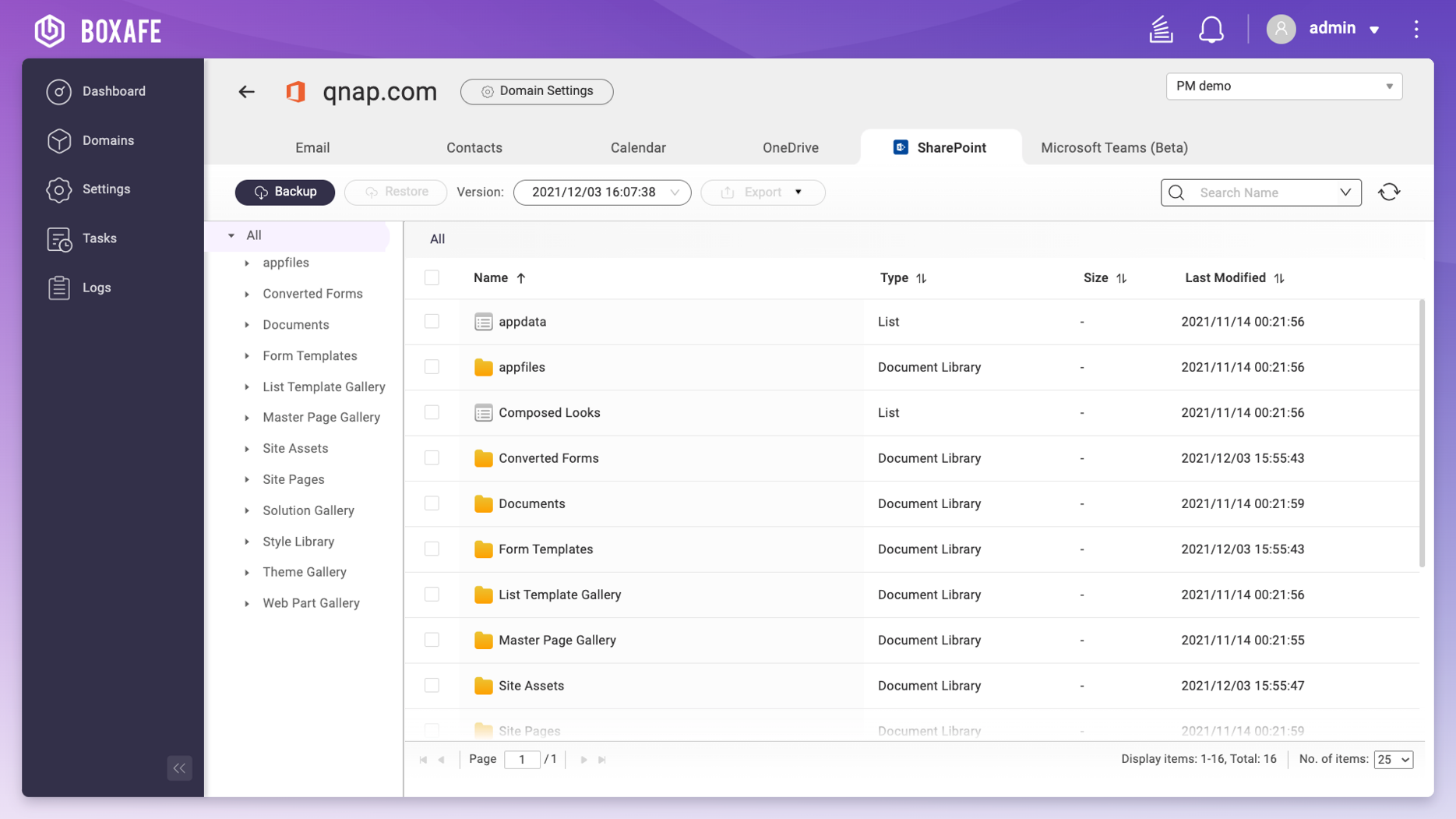 Backup Items
Document libraries
Page libraries
Lists
Site assets
OneNote
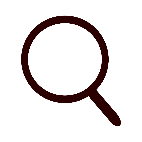 Search Criteria
File types, Date modified, Name
Restore Options
Granularly restore
Cross site restore
IT friendly and easy management
Dashboard for domains management
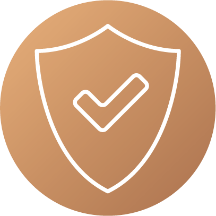 Manage multiple domains with dashboard
Protection status
Data consumption
Upcoming Scheduled Tasks
Recent Tasks Report
Add new accounts automatically
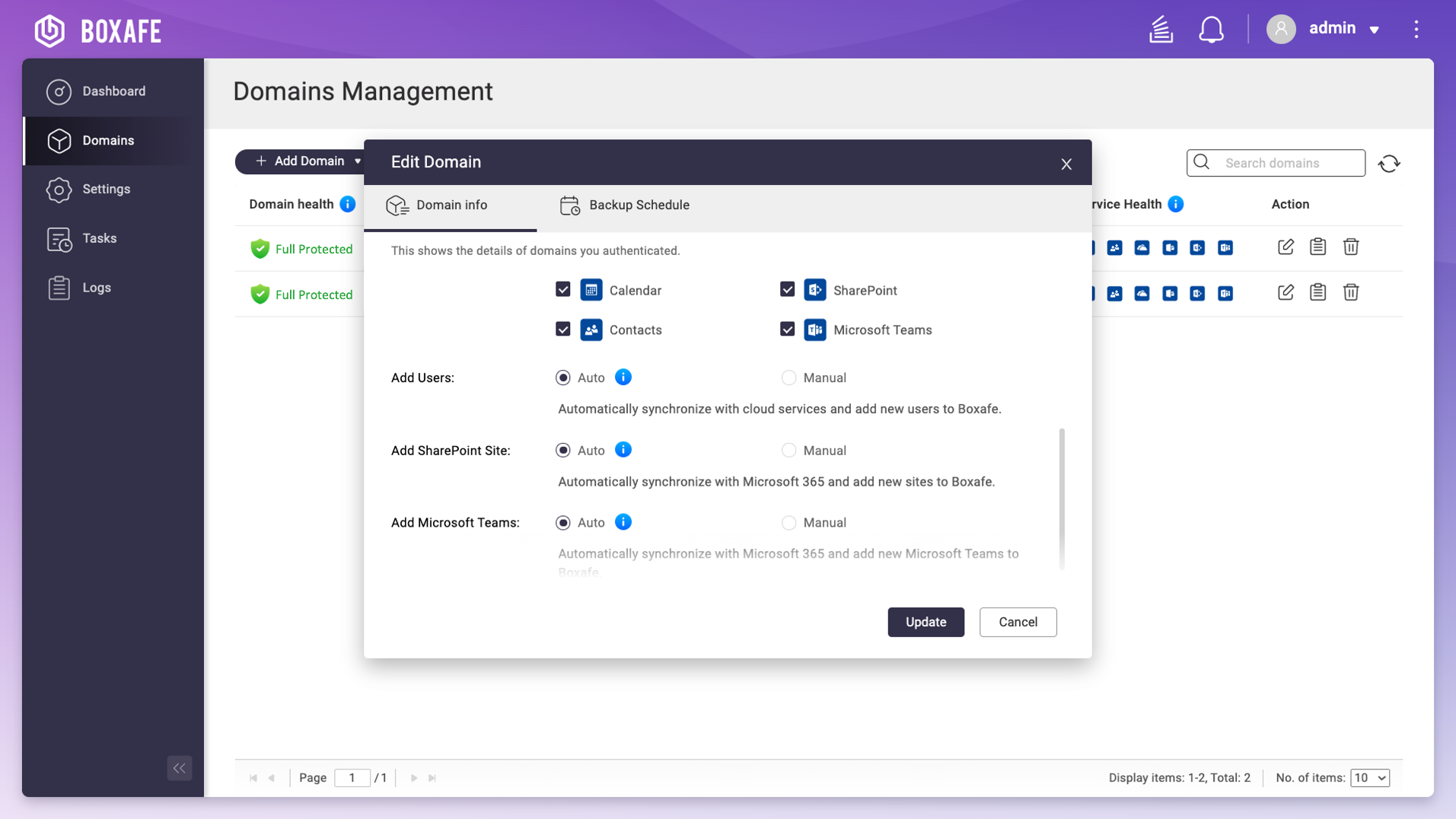 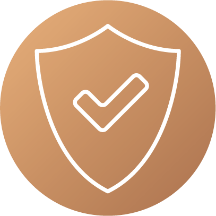 Ensure everything are protected!
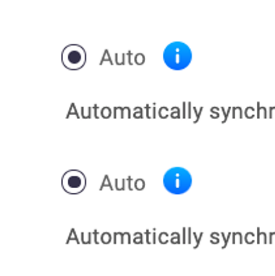 When a new account, Google Shared Drive, Microsoft SharePoint, Teams are added on the cloud, Boxafe will automatically add them to the backup task
Multiuser access for self-service restore
Backed up data cannot be accessed by unauthorized personnel.
Restoring data to the cloud can be done by user.
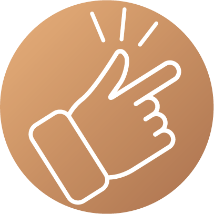 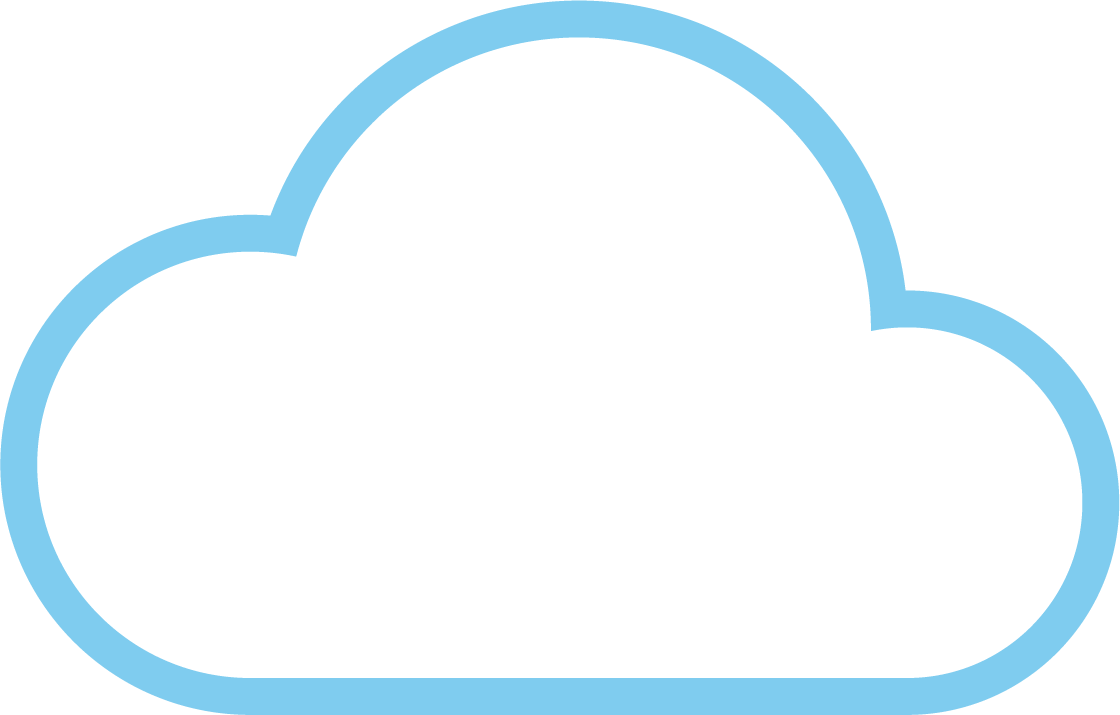 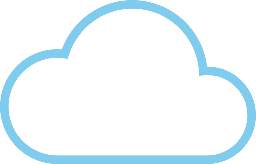 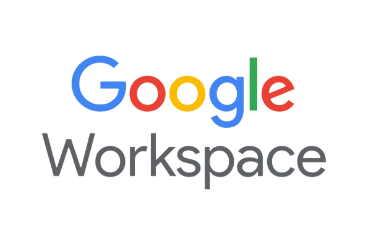 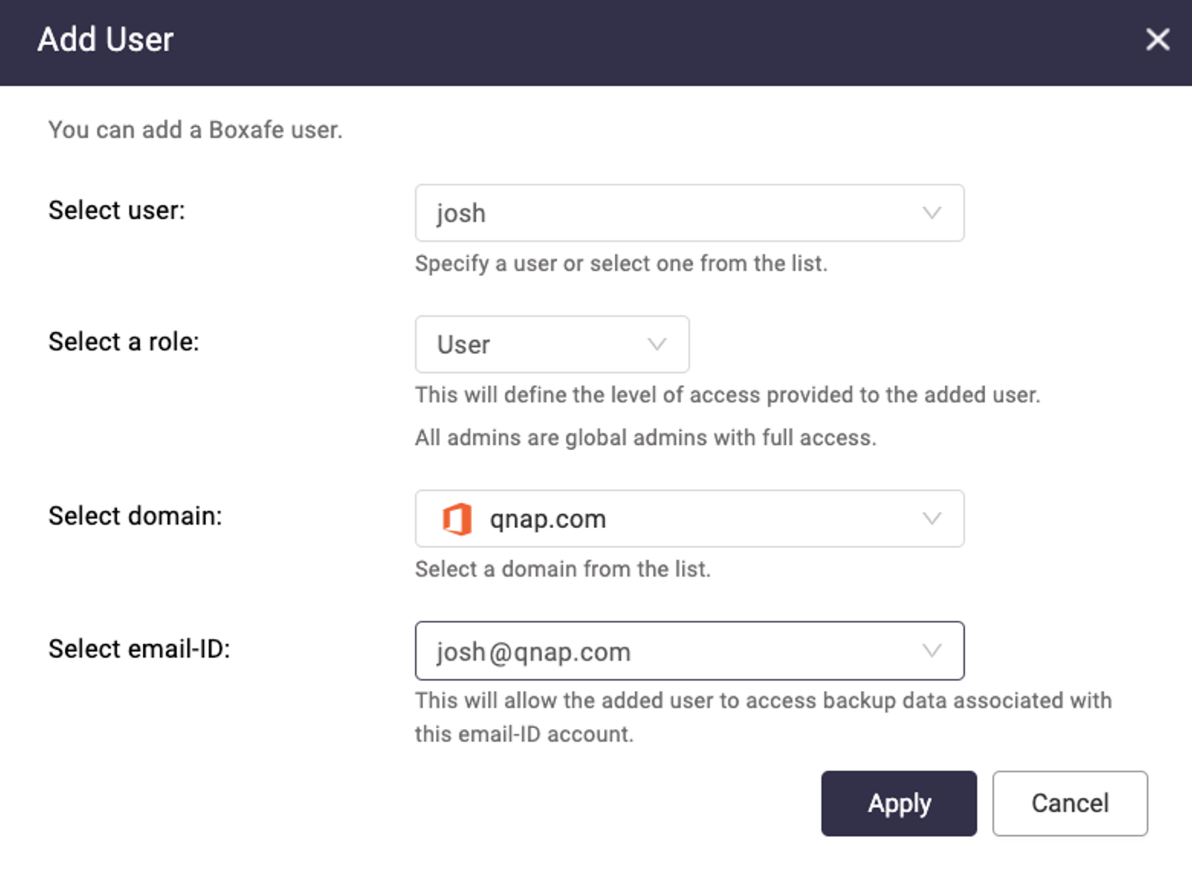 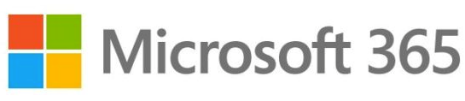 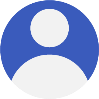 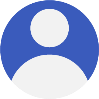 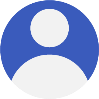 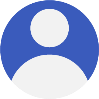 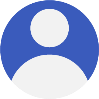 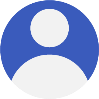 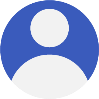 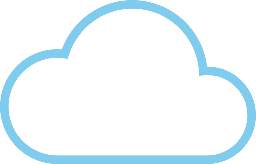 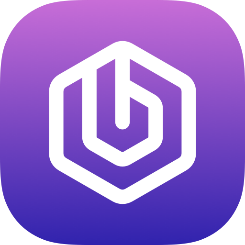 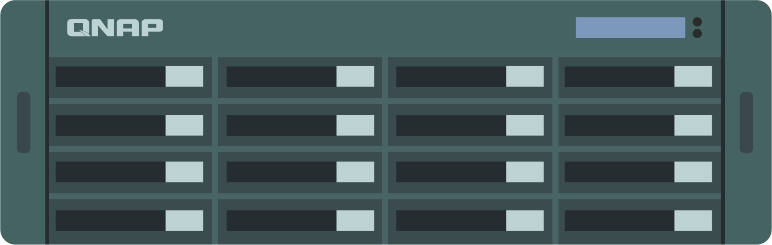 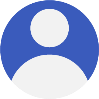 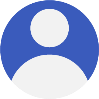 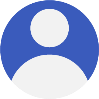 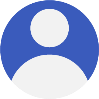 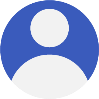 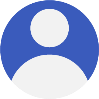 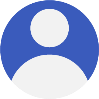 Backup data preview
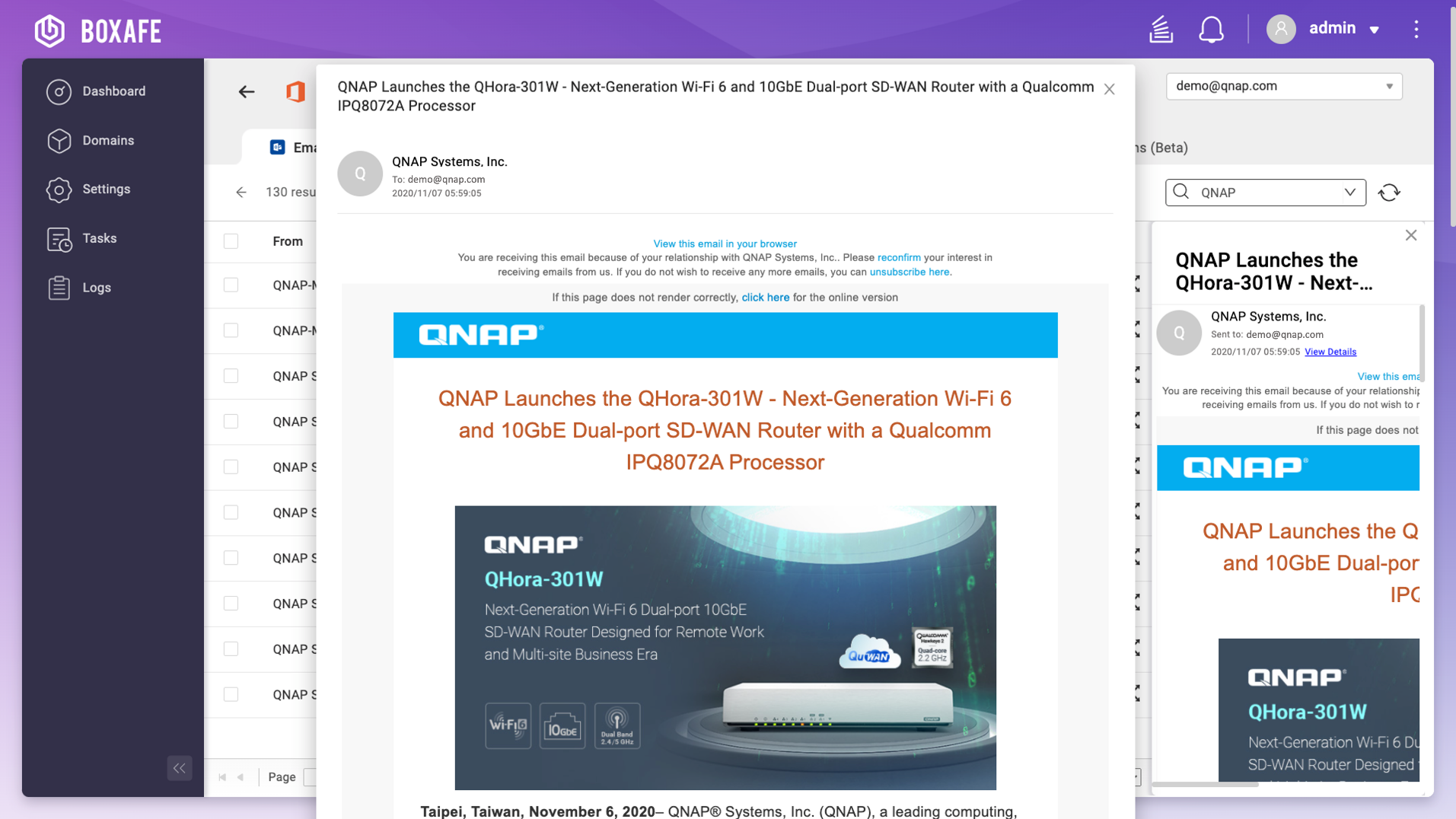 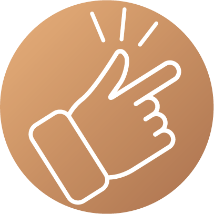 Search and preview data before restoring
Select data for granular restore
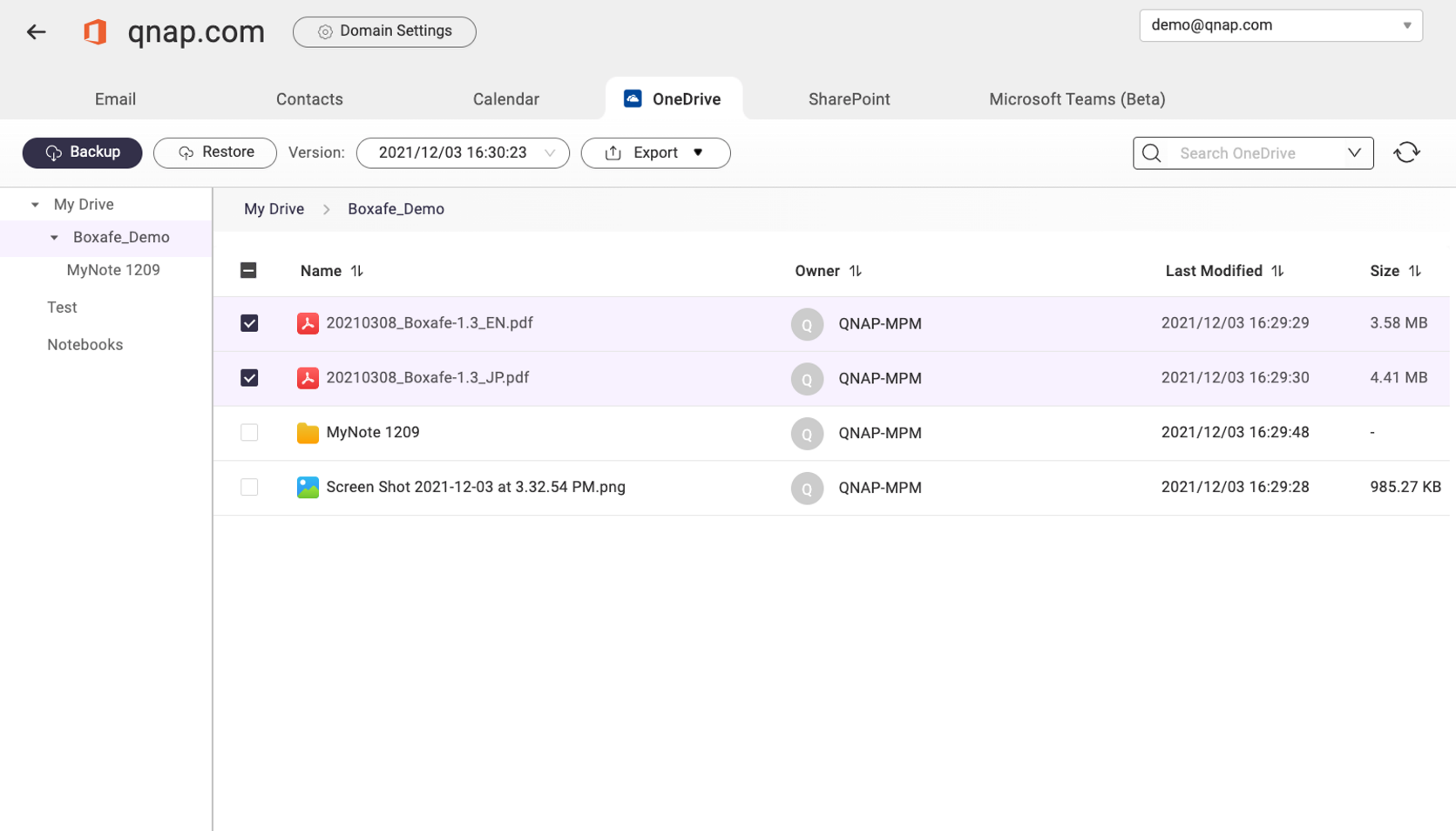 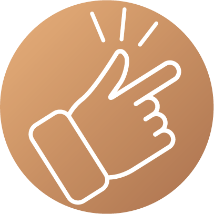 Multiple select data to restore to the account. No need to restore full backup every time.
Restore to another account when the employee already left.
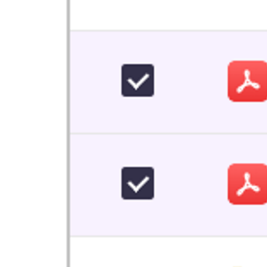 Schedule multi-version backup to reduce RPO
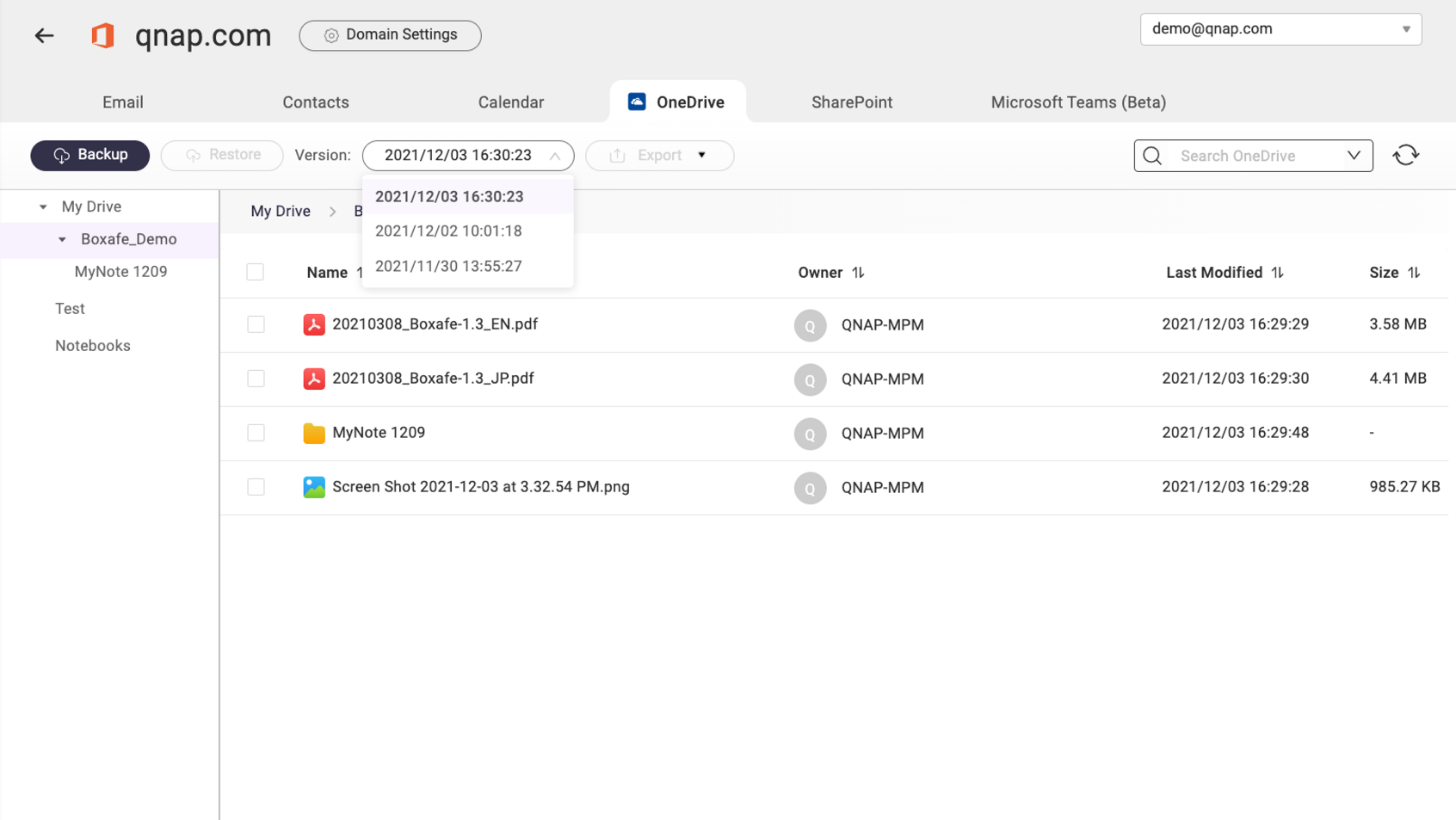 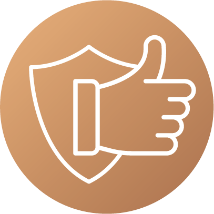 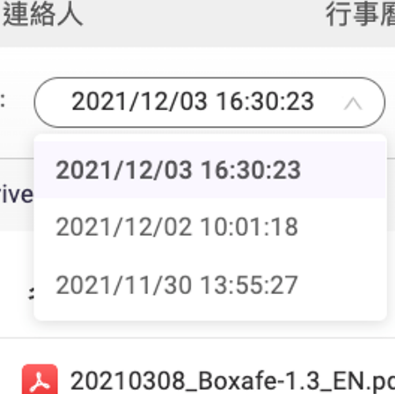 Boxafe makes differential backups and keep multiple versions.
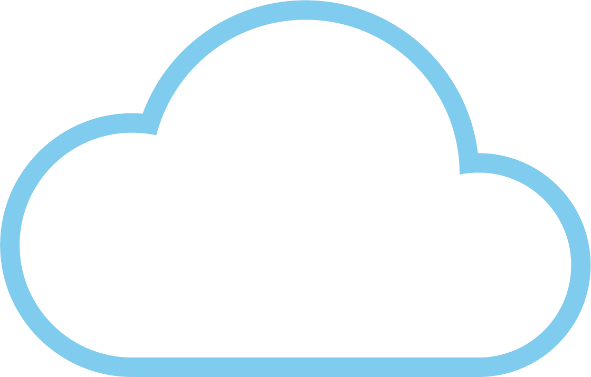 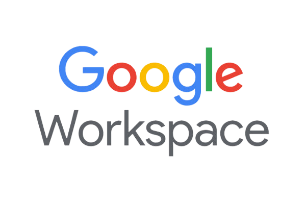 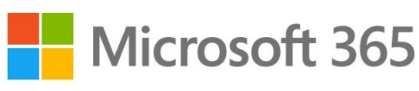 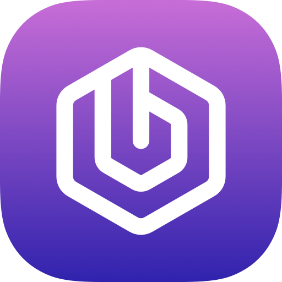 Backup/Restore API calls
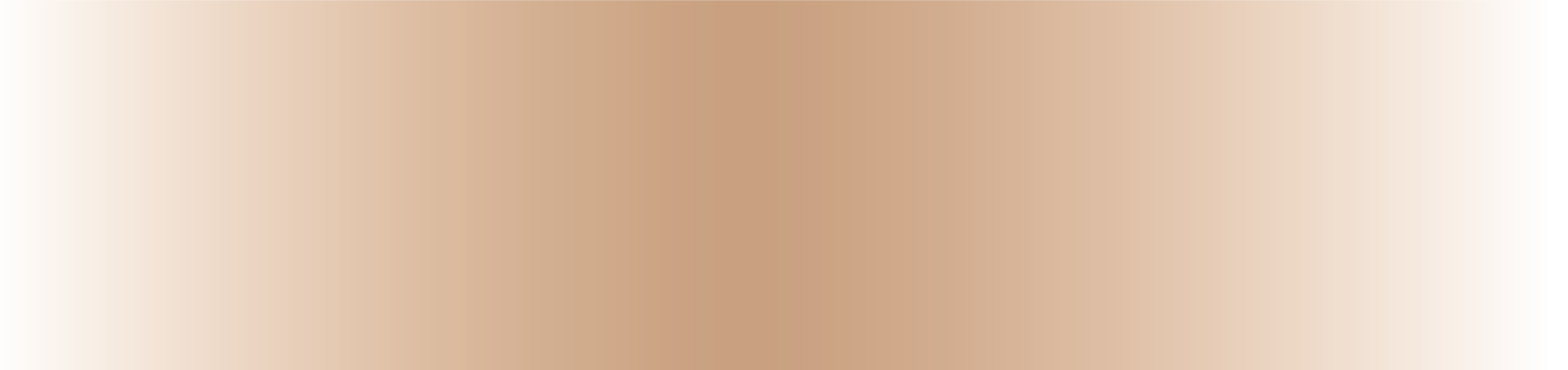 Worker pool
Boxafe Architecture Diagram
Store data
Launch workers
Job queue / executor
Secure, fully optimized and versioned storage
database
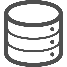 file storage
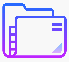 Read data
Ad-hoc job
API Endpoint
Web server
User Interface
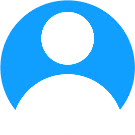 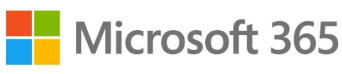 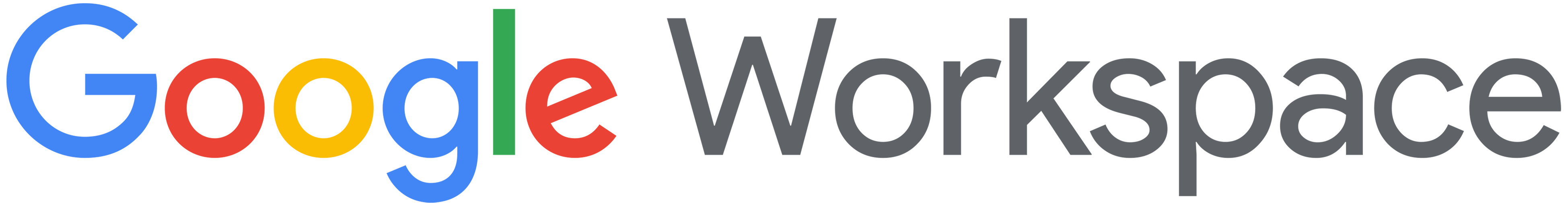 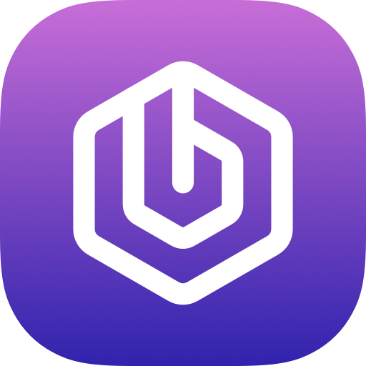 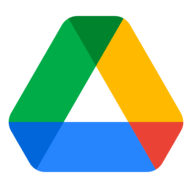 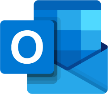 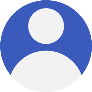 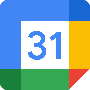 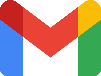 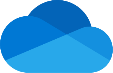 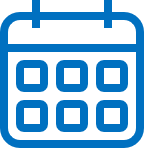 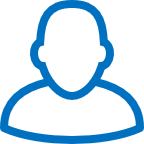 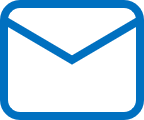 My Drive / Shared Drive
Gmail
Calendar
Contacts
Outlook (mail, calendar, contacts)
OneDrive
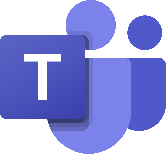 Conversation
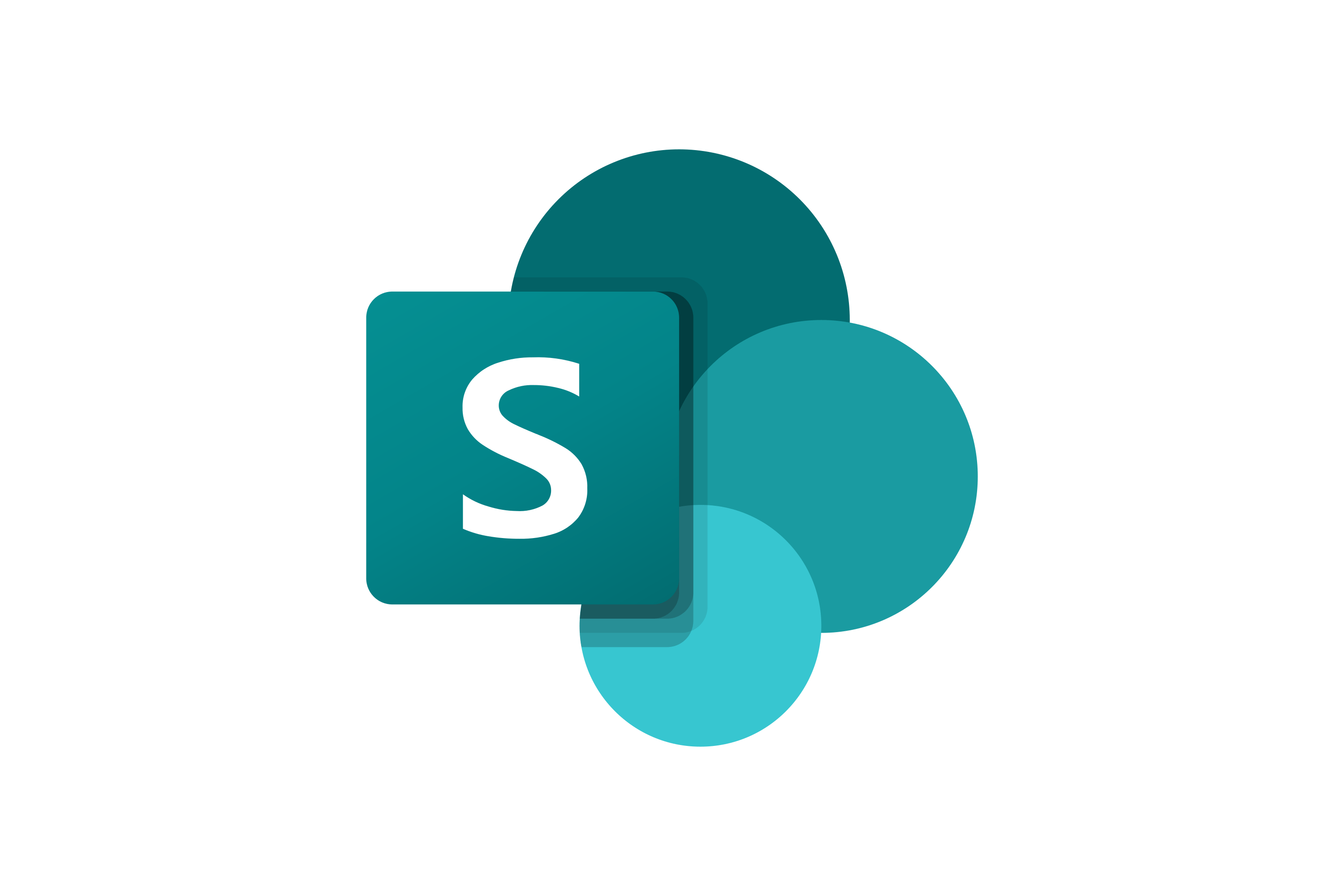 Comprehensive Google Workspace and Microsoft 365 backup solution
Calander
Site
SharePoint
Teams
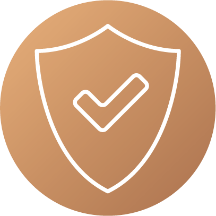 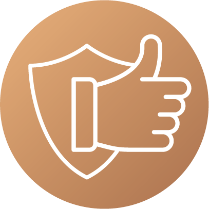 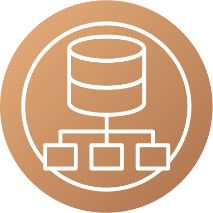 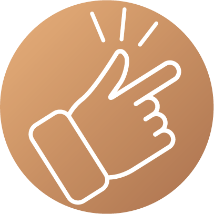 Backup everthing 
in the domain
Multi-version
backup
Data centralization
Data preview for
granular restore
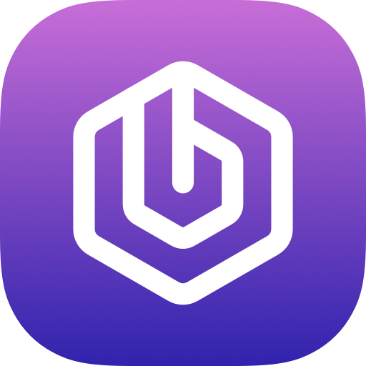 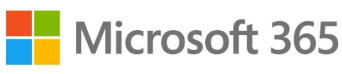 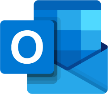 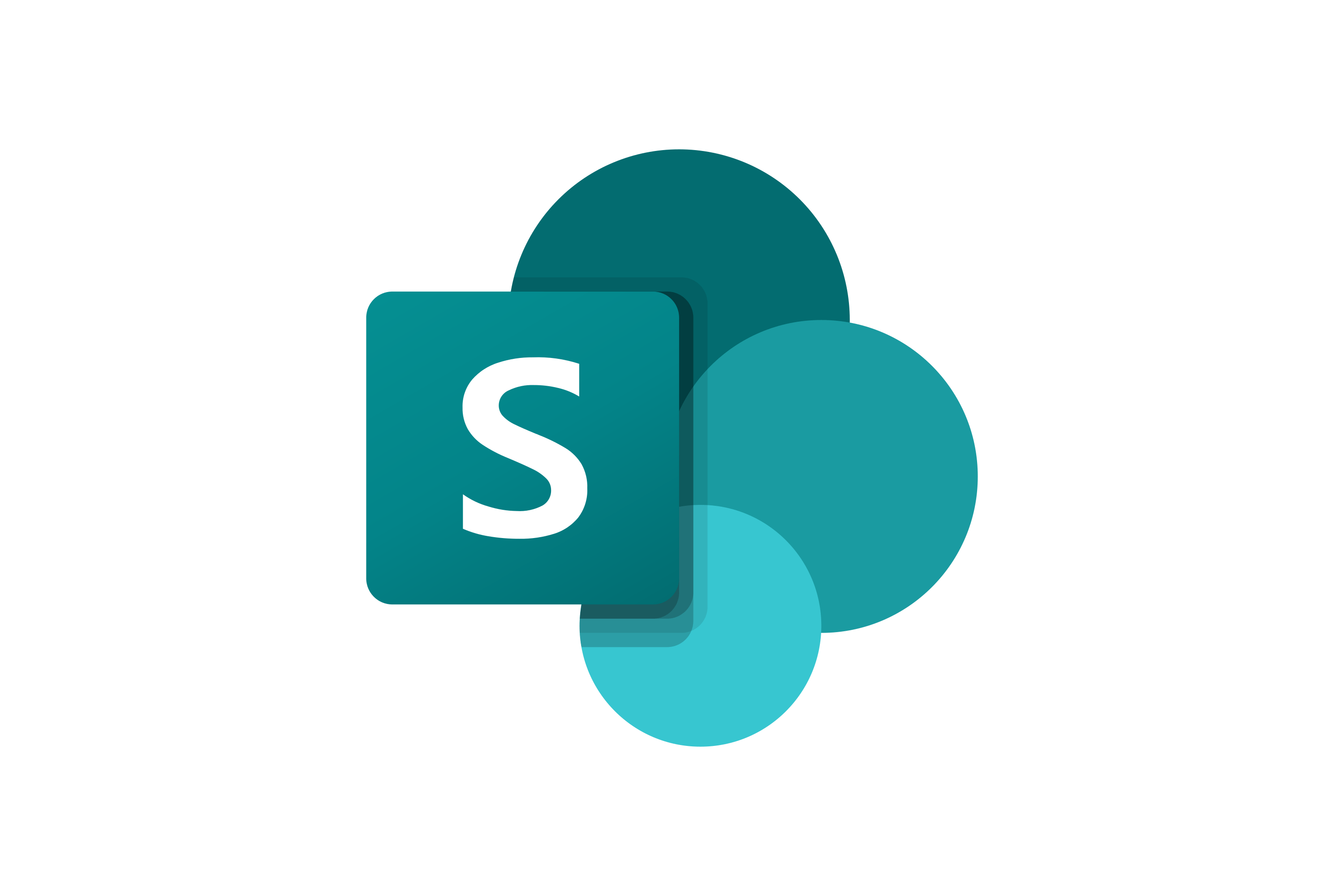 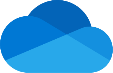 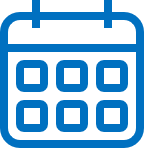 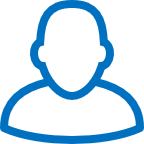 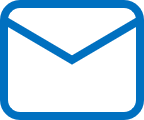 Outlook (mail, calendar, contacts)
OneDrive
SharePoint
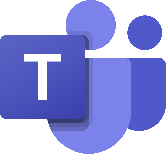 Comprehensive Microsoft 365 backup solution
Conversation
Calander
Site
Teams
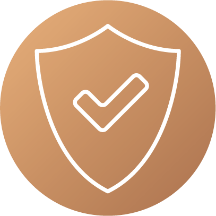 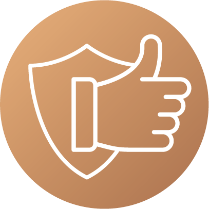 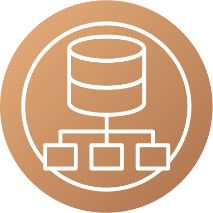 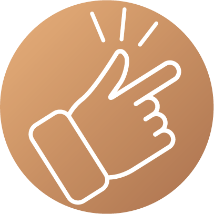 Backup everthing 
in the domain
Multi-version
backup
Data centralization
Data preview for
granular restore
Comprehensive Google Workspace backup solution
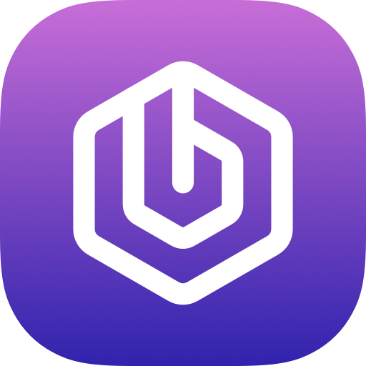 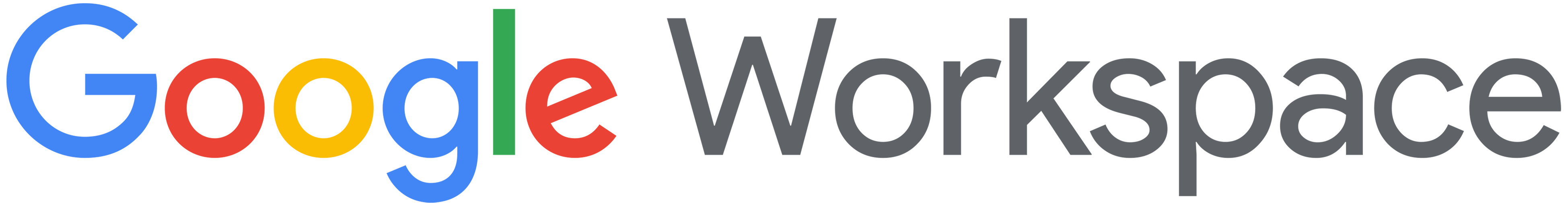 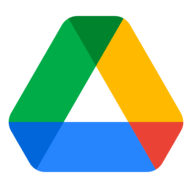 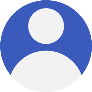 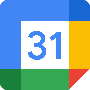 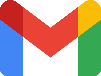 My Drive / Shared Drive
Gmail
Calendar
Contacts
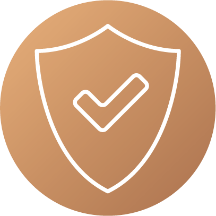 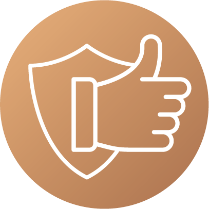 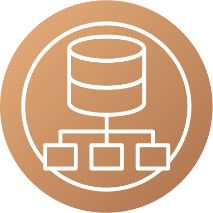 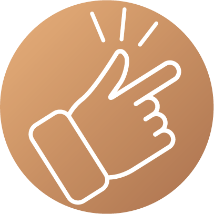 Backup everthing 
in the domain
Multi-version
backup
Data centralization
Data preview for
granular restore